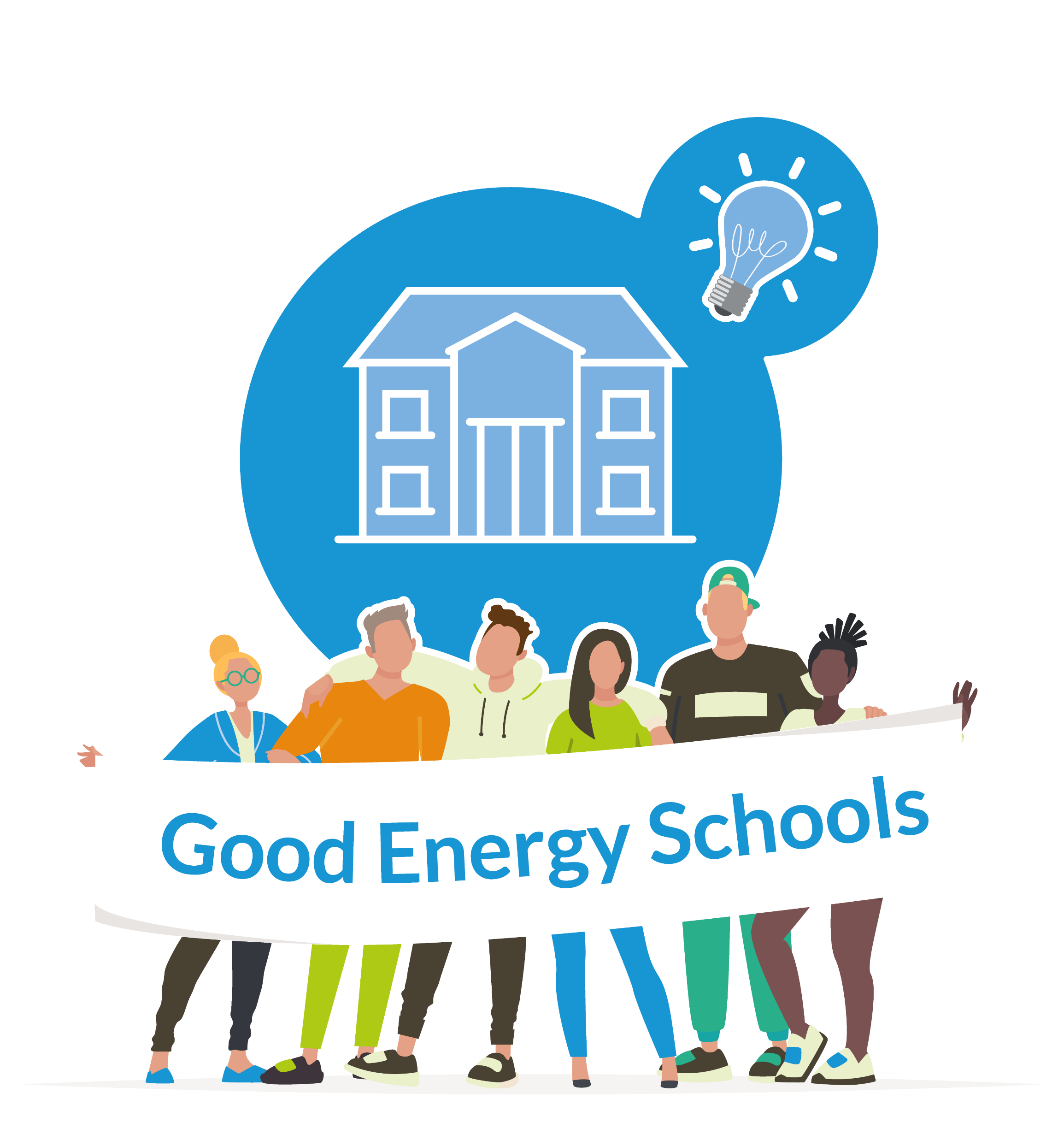 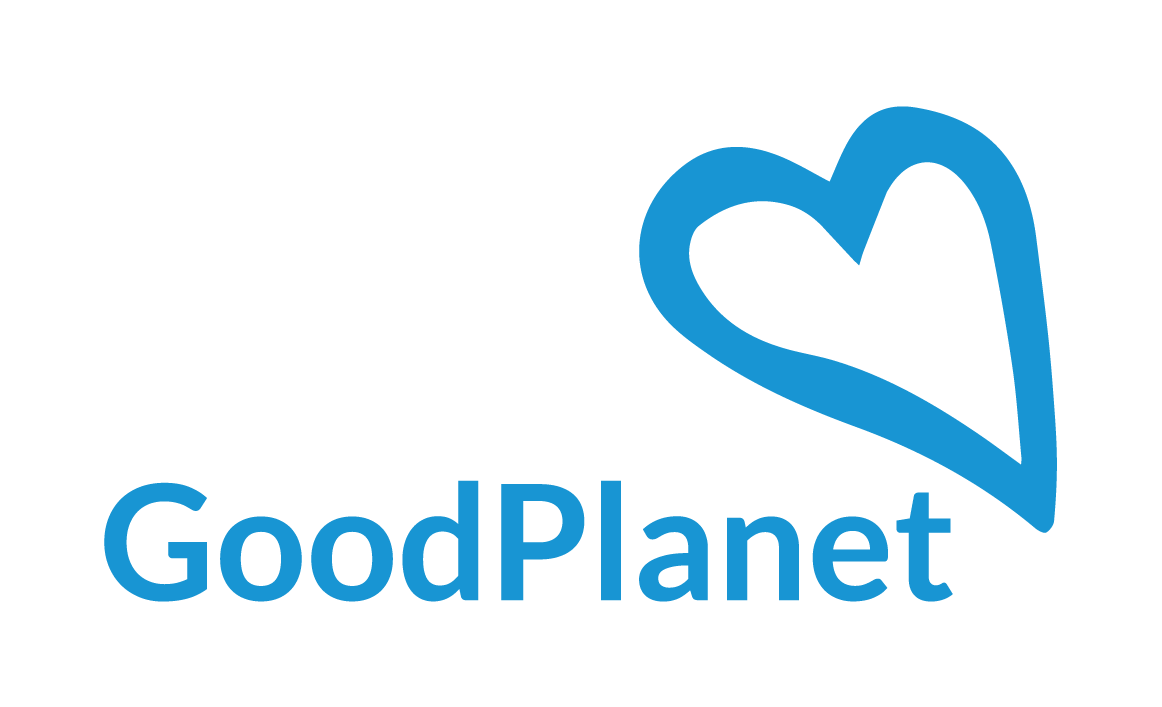 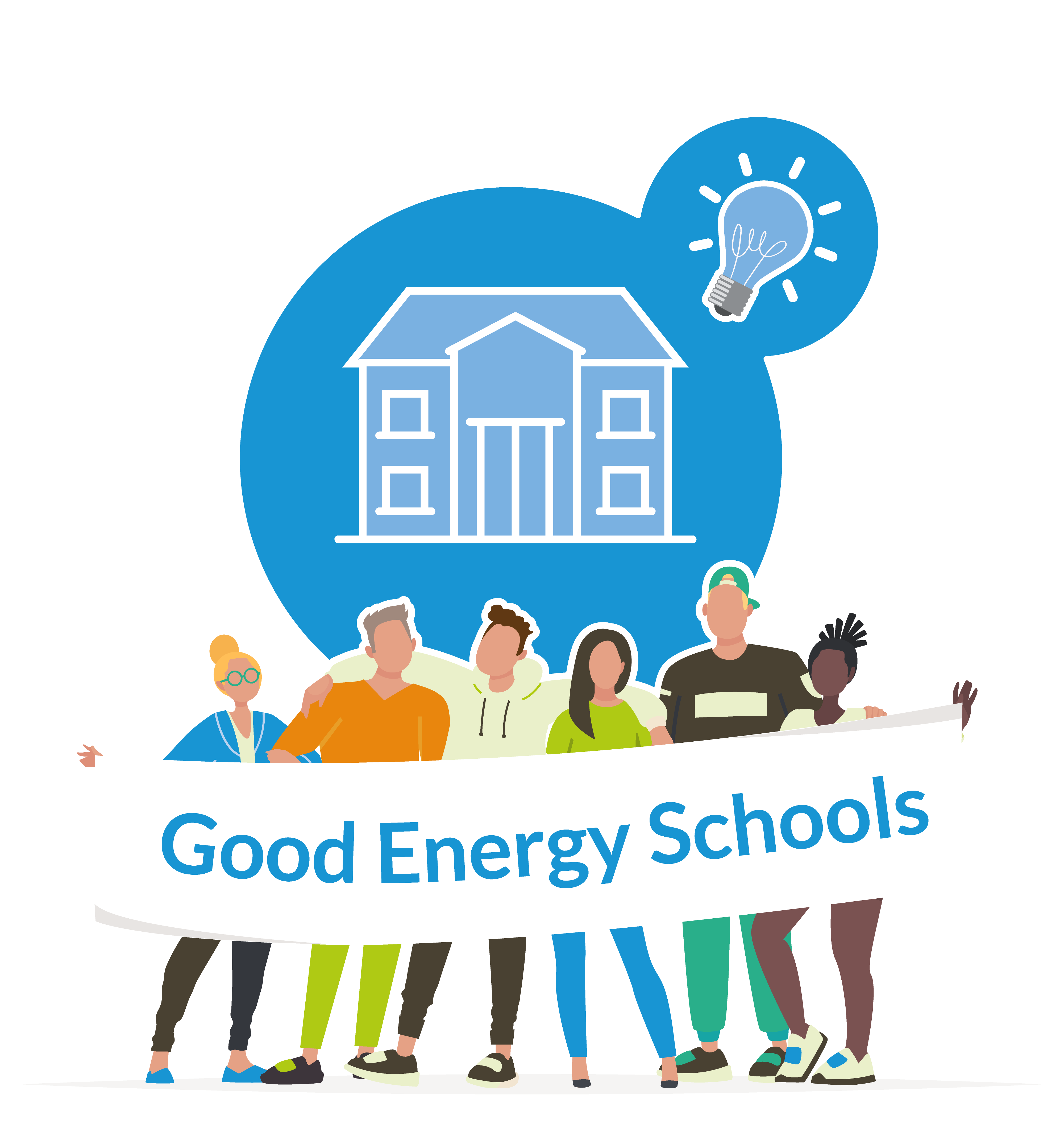 Meten… is weten!
Voorbeeld presentatie 
van 1 van 10 Good Energy Schools ‘23-’25Aan te passen aan jouw school 
en de resultaten van jullie audits.
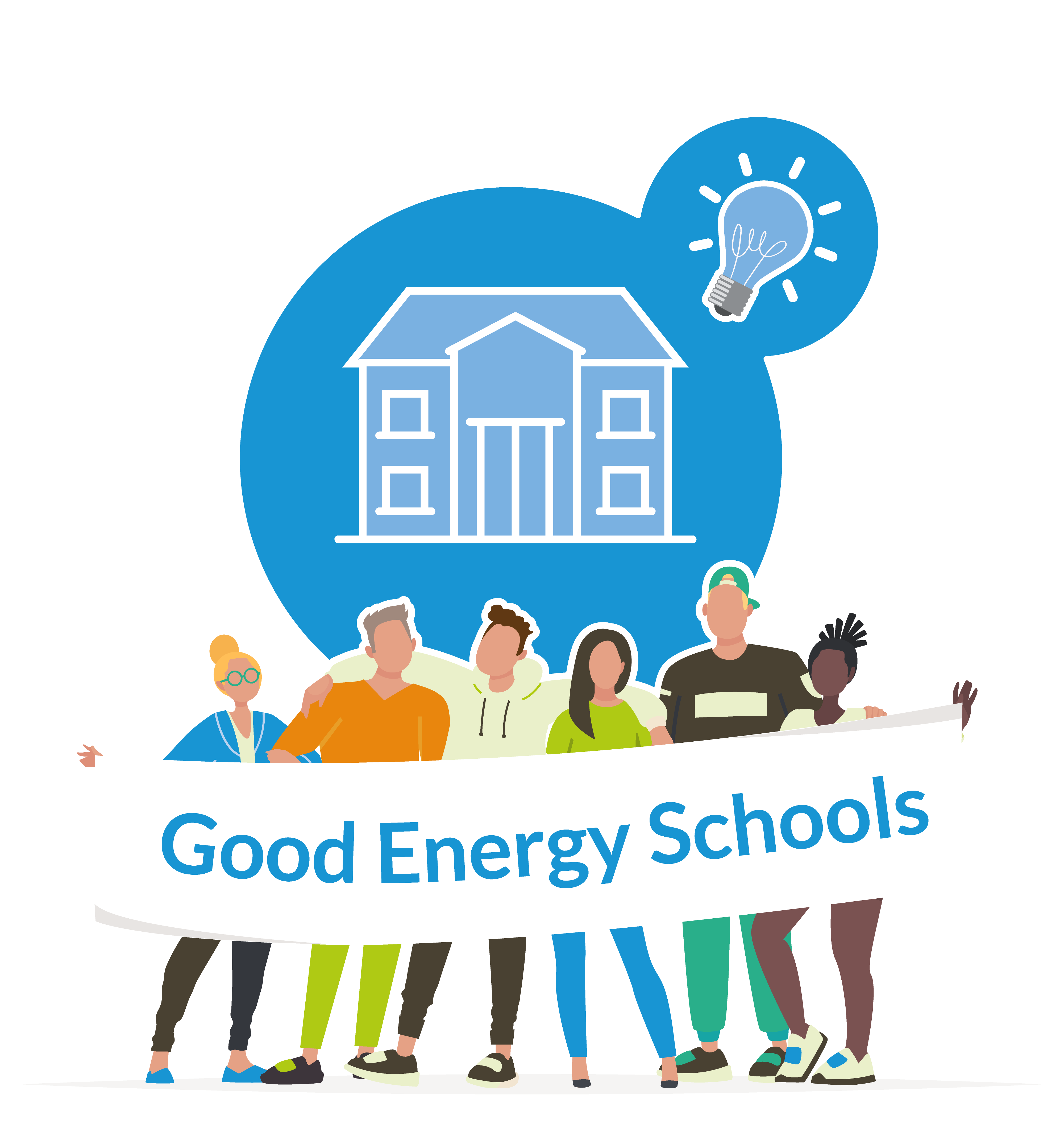 Energie-audit School X
Wat is onderzocht door de expert?
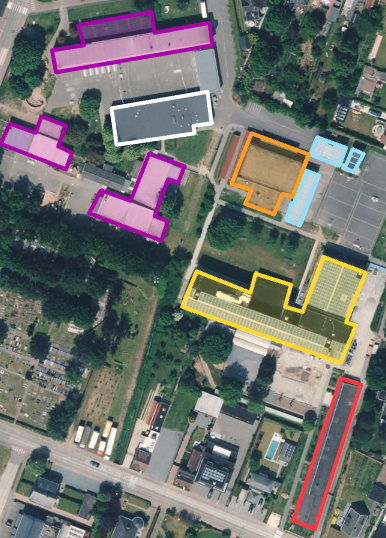 Bouwschil: muren, ramen, daken, vloeren
Technieken: stookplaats, verwarmingskringen en luchtgroepen, regeling
Meetcampagne: temperaturen + gebruik van lokalen
Verbruiksanalyse: hoeveel elektriciteit en gas?
Refter     °1963
Sporthal
°1983
°1971
Hoofdgebouw
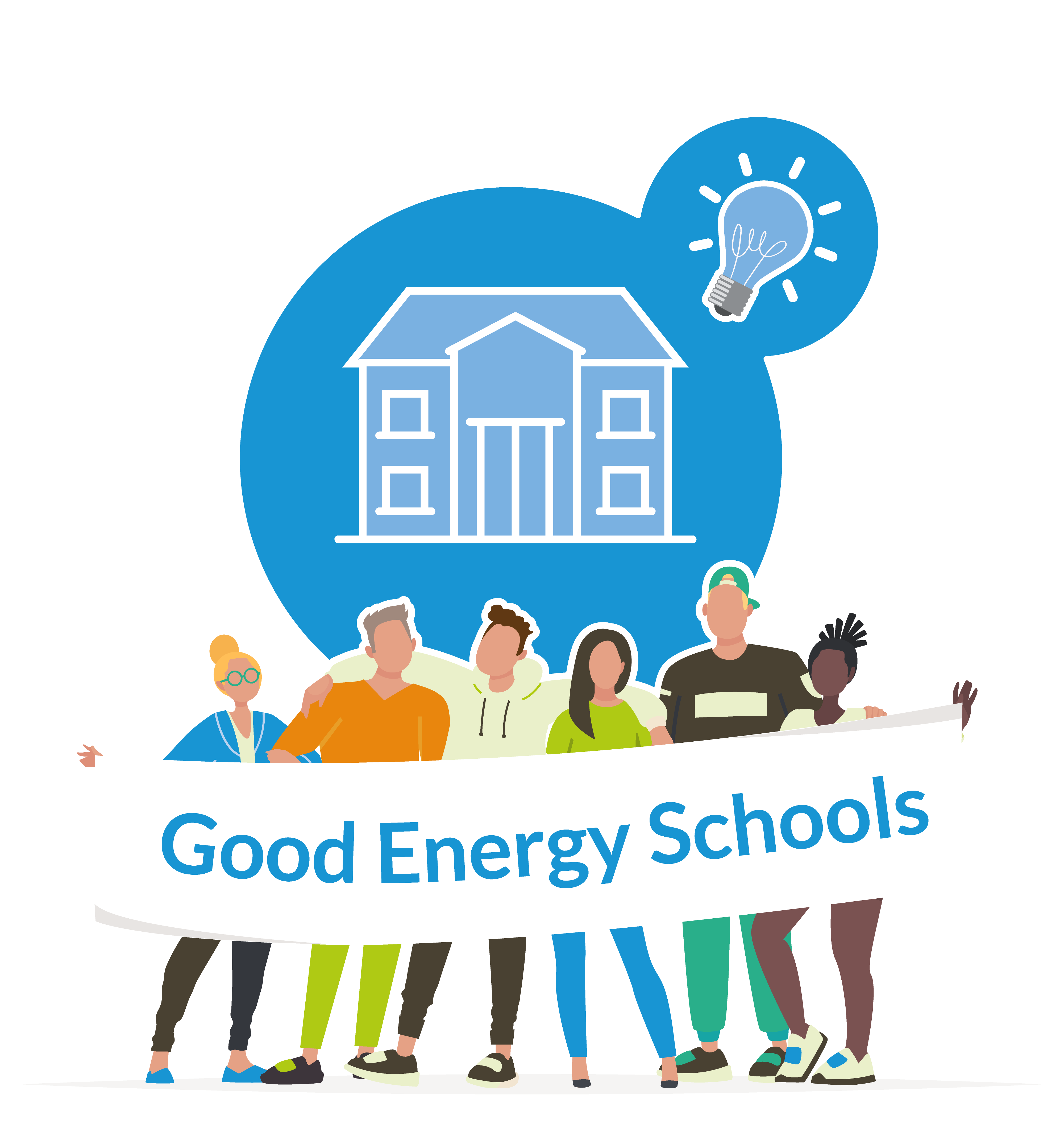 1. Bouwschil
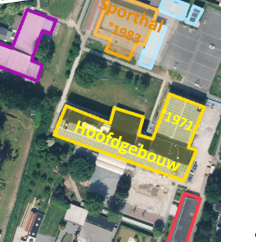 Bij de oude, aluminium ramen is de isolatiewaarde beperkt
Er gaat daardoor veel warmte verloren en er komt condens op de ramen
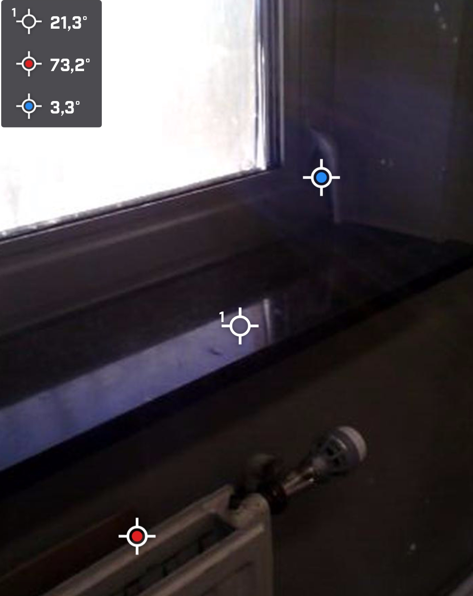 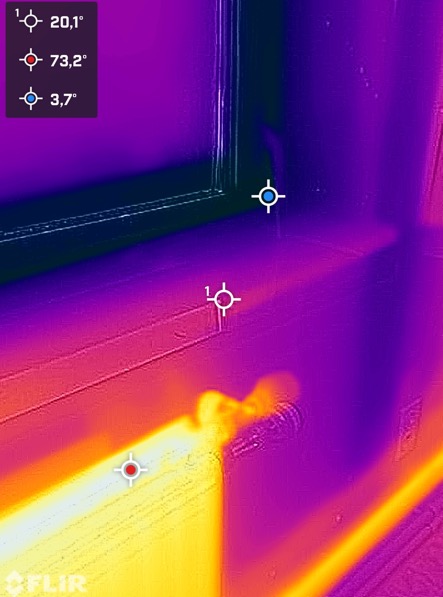 Overal dubbel glas
Ramen worden binnenkort vervangen
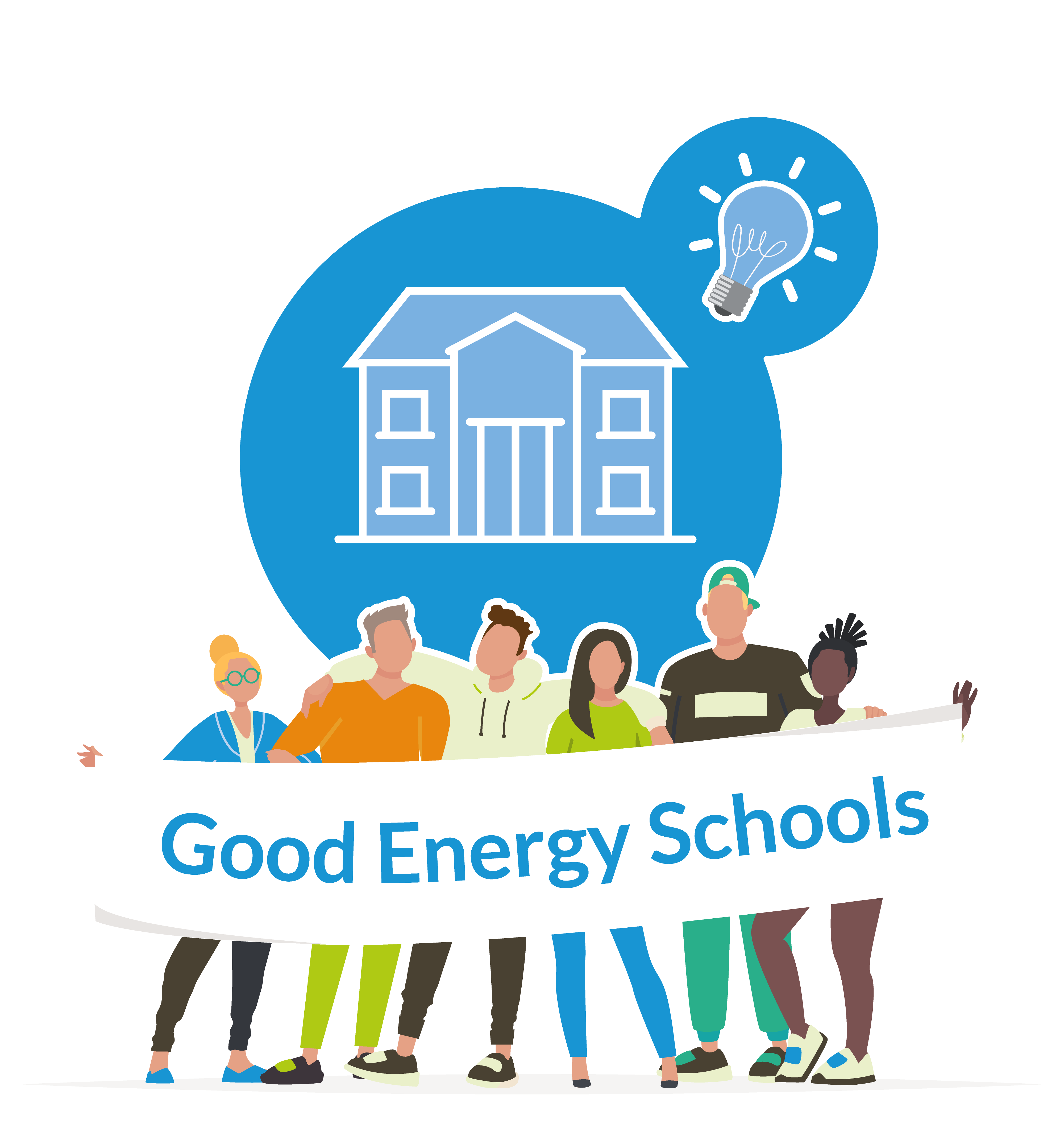 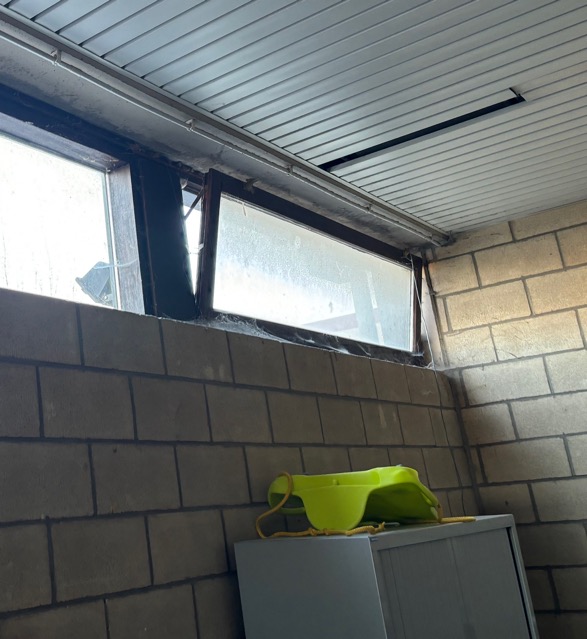 1. Bouwschil
Soms gaat onnodig warmte verloren
Raam sportzaal permanent open
Deur containerklas sluit niet goed
‘Hoofdingang’ containerblok C staat vaak open
Relatief eenvoudig op te lossen!
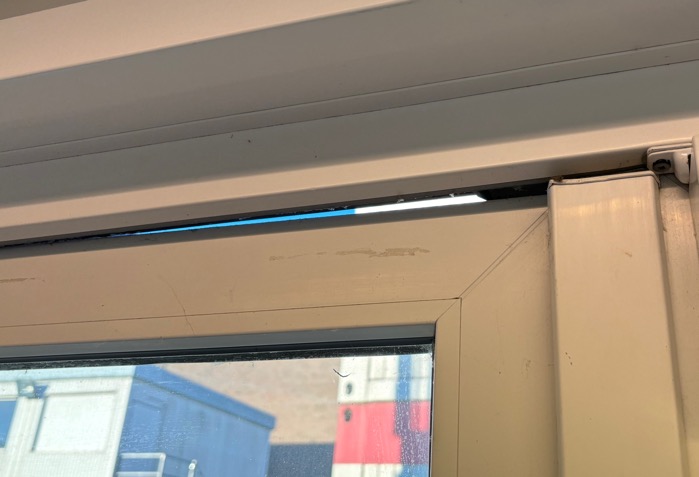 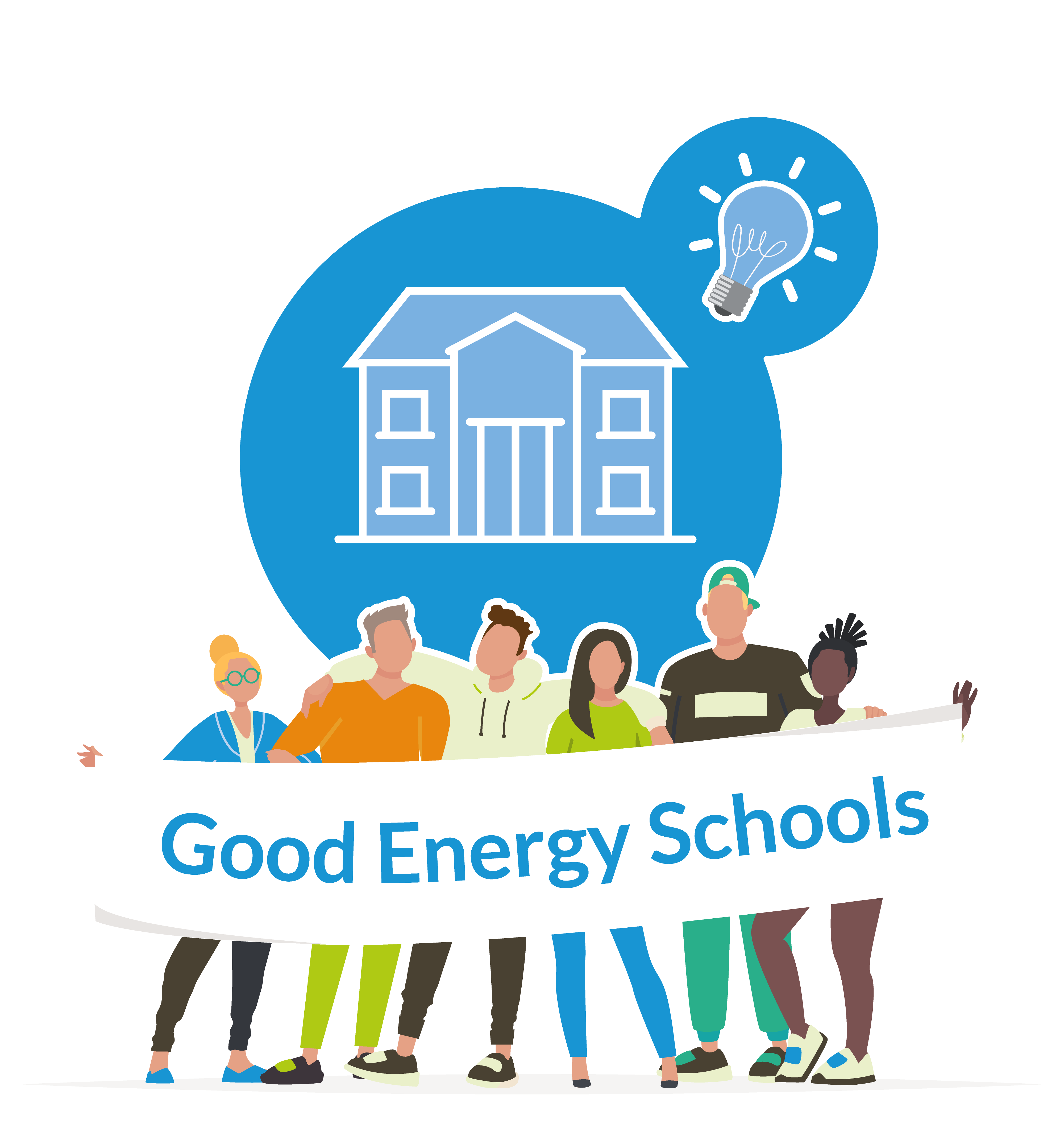 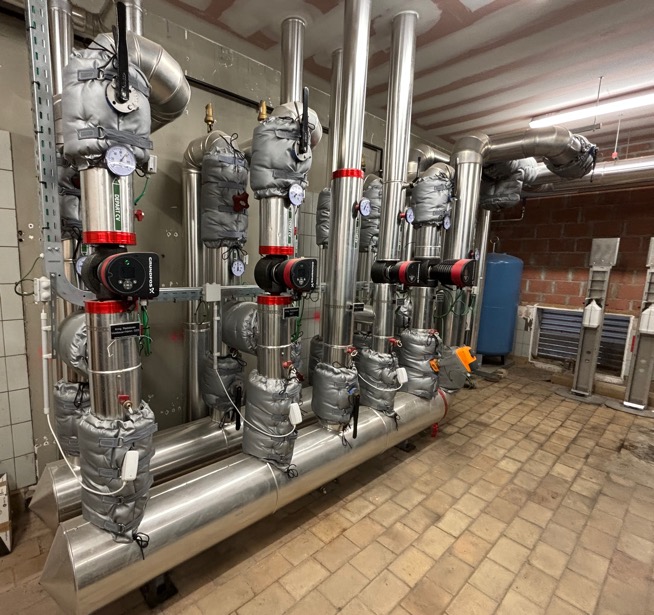 2. Technieken
Verwarming:
Centrale stookplaats: ok! Goed geïsoleerde leidingen en kleppen, regeling via gebouwbeheersysteem
Stookplaats sportzaal: ketel in orde, maar rest verouderd
Water in kelder
Soms leidingen niet geïsoleerd
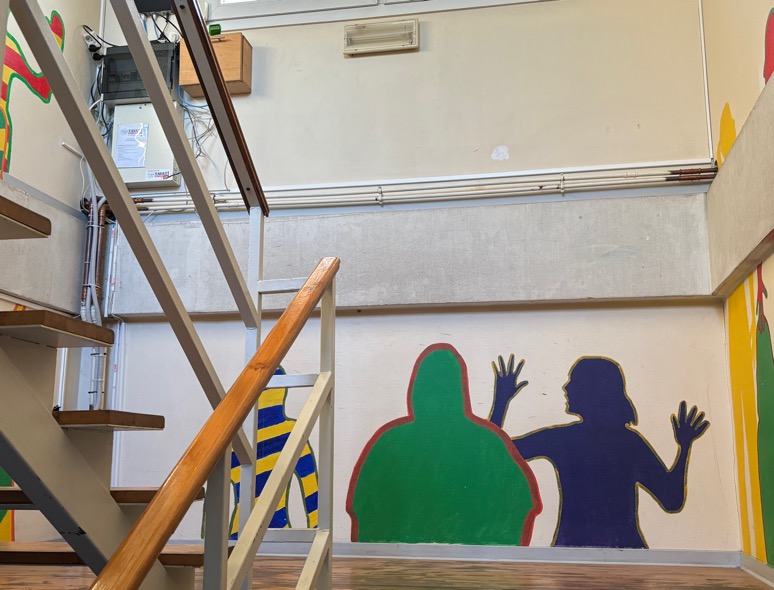 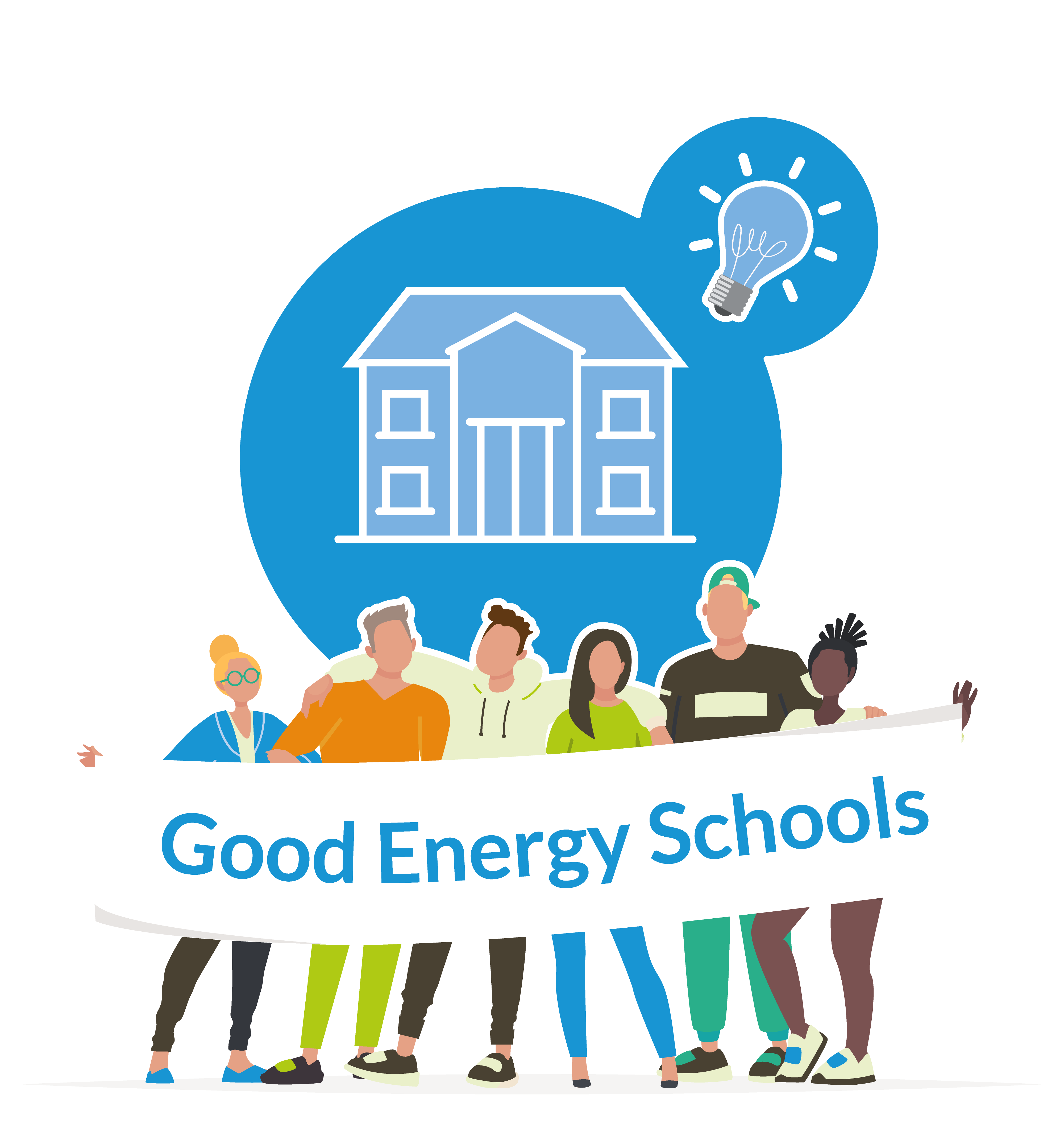 [Speaker Notes: Inertie
Temperatuur snachts + weekend]
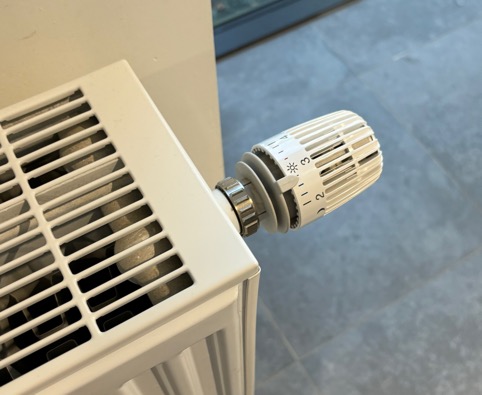 2. Technieken
Verwarming:
Handmatige thermostaatkranen
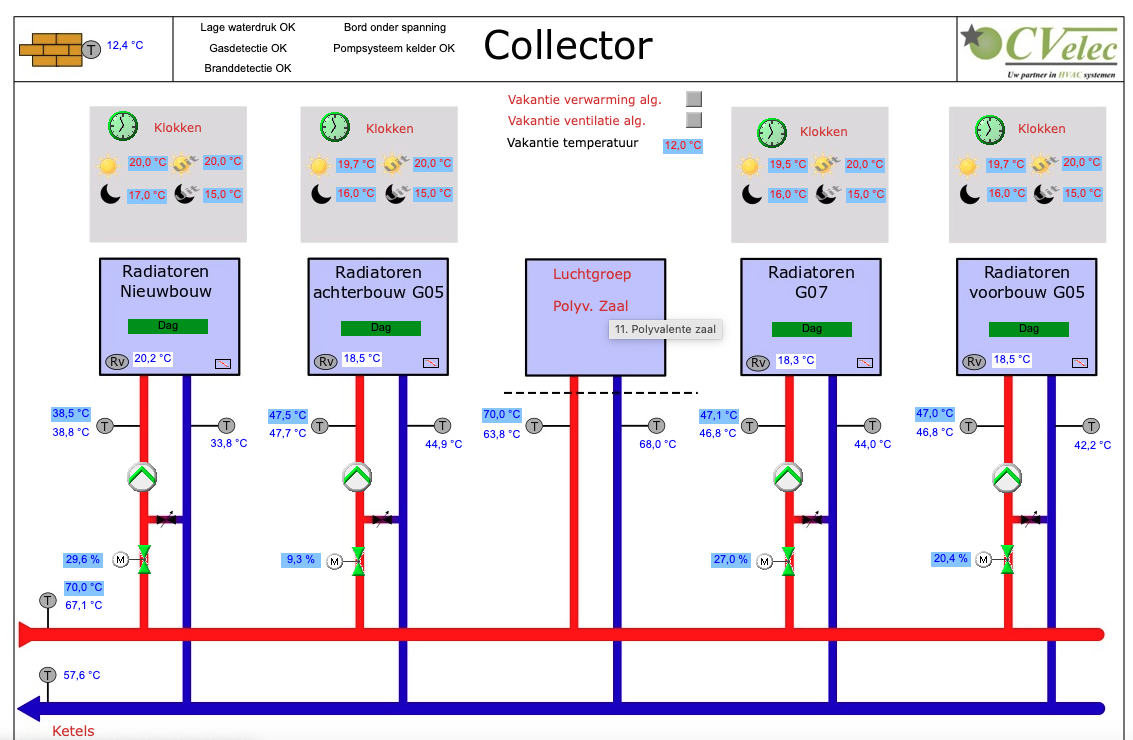 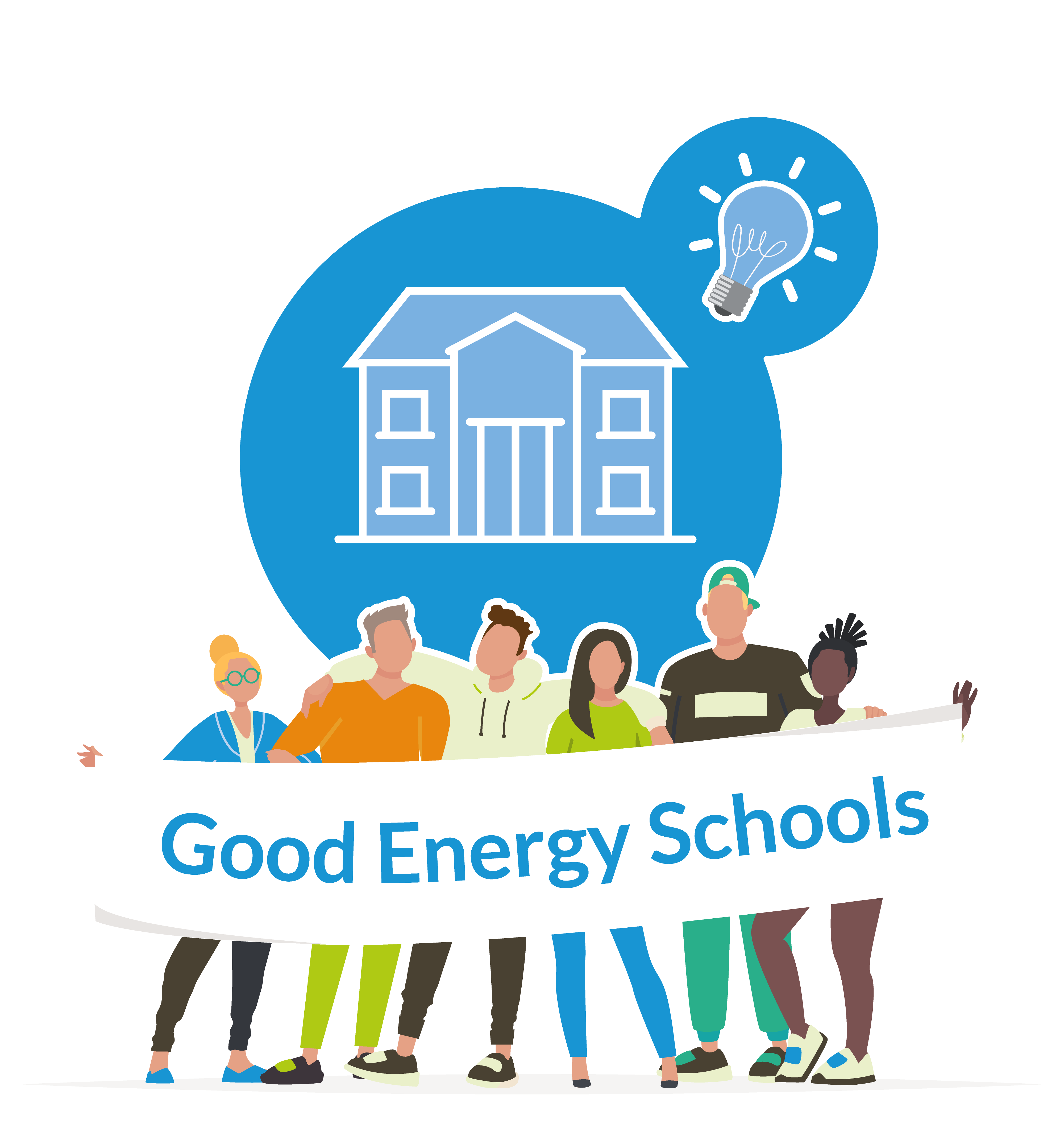 [Speaker Notes: Inertie
Temperatuur snachts + weekend]
2. Technieken
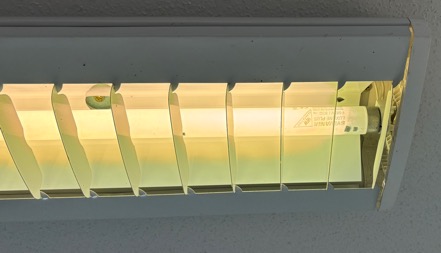 Verlichting:
Relighting project: TL lampen vervangen door LED (verbruik : 2)
Bewegingsdetectie 
Op sommige plaatsen nog TL lampen
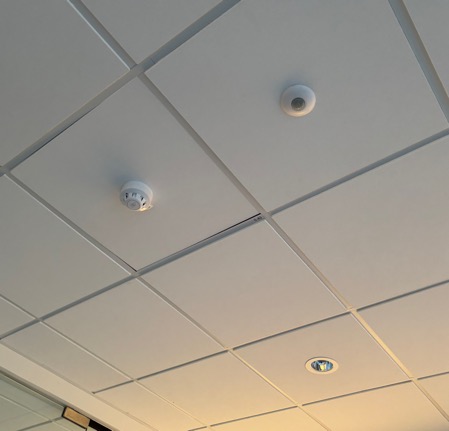 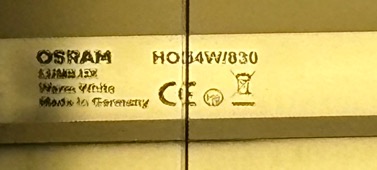 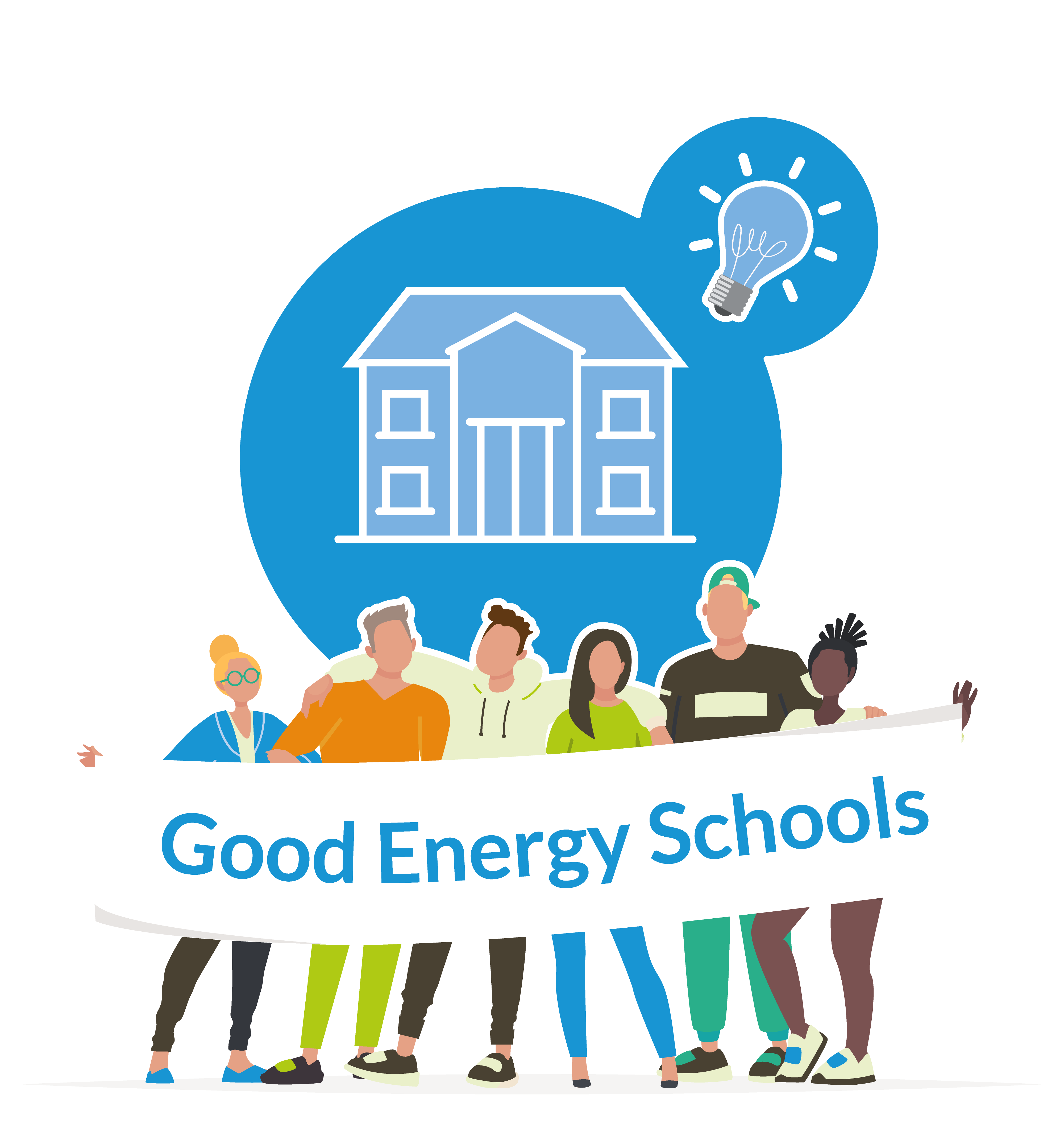 [Speaker Notes: Inertie
Temperatuur snachts + weekend]
3. Meetcampagne
Op zoek naar afwijkingen: te hoge, te lage temperatuur of gebruik verwarming als er niemand aanwezig is (bewegingsdetectie)
Gemeten van 12 januari tot 18 februari
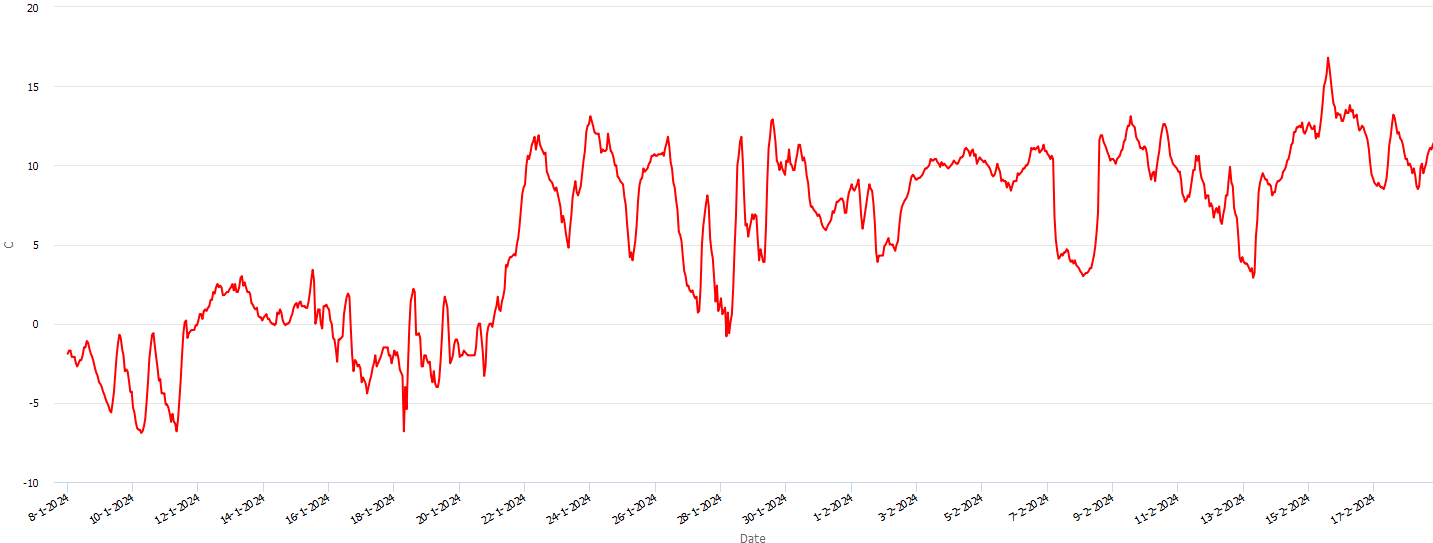 Buitentemperaturen tijdens meetcampagne
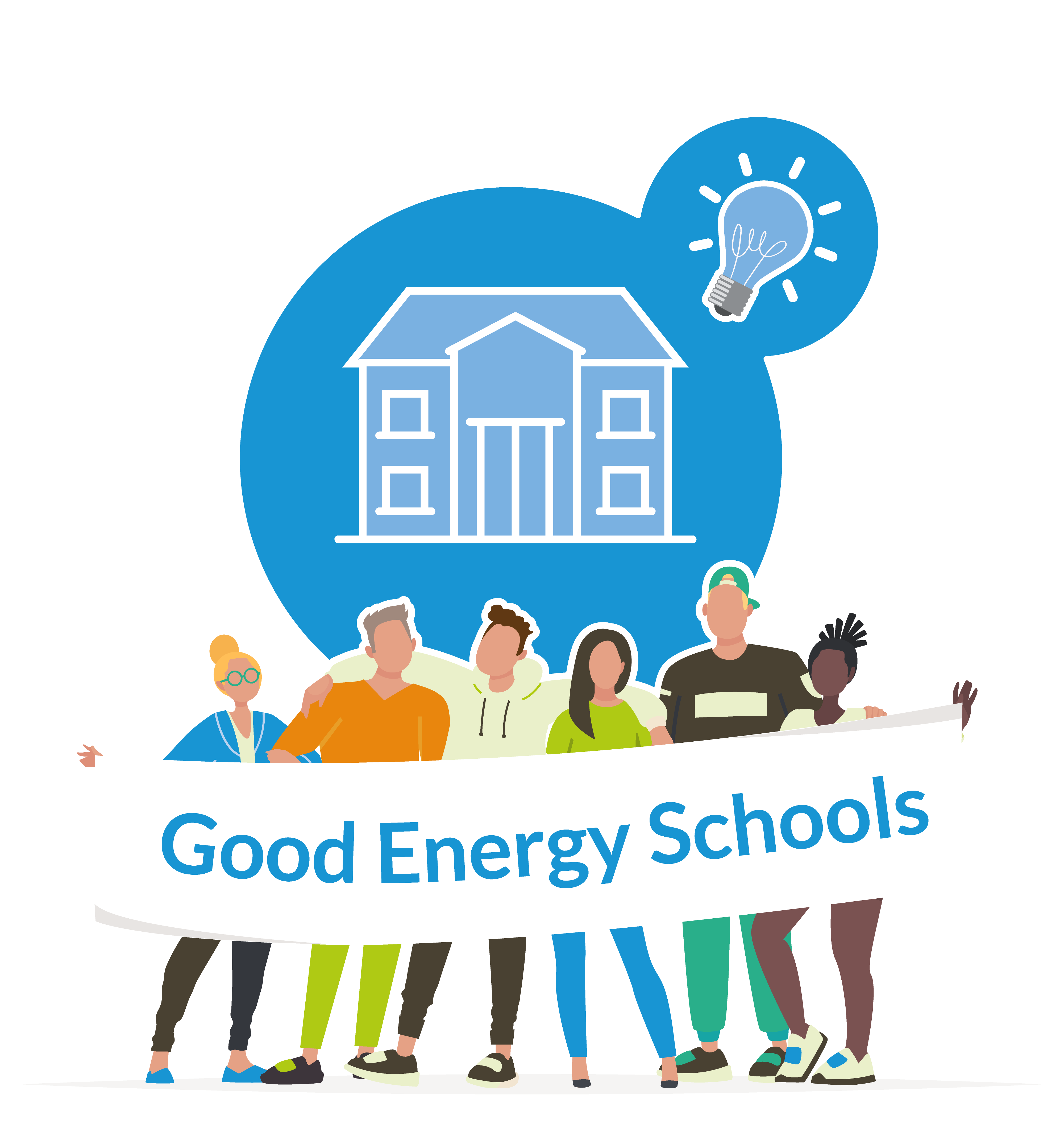 22/01 – 18/02
5 à 10°C
08/01 - 22/01
vriestemperaturen
3. Meetcampagne
Containerklas C5 (aangesloten op stookplaats turnzaal)
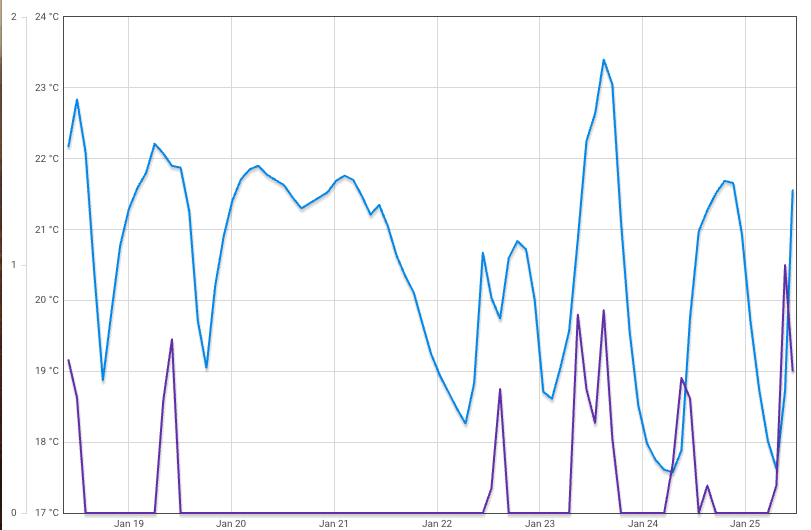 23,5 °C
Temperatuur
Aanwezigheid
‘s nachts 18-19 °C
Weekend
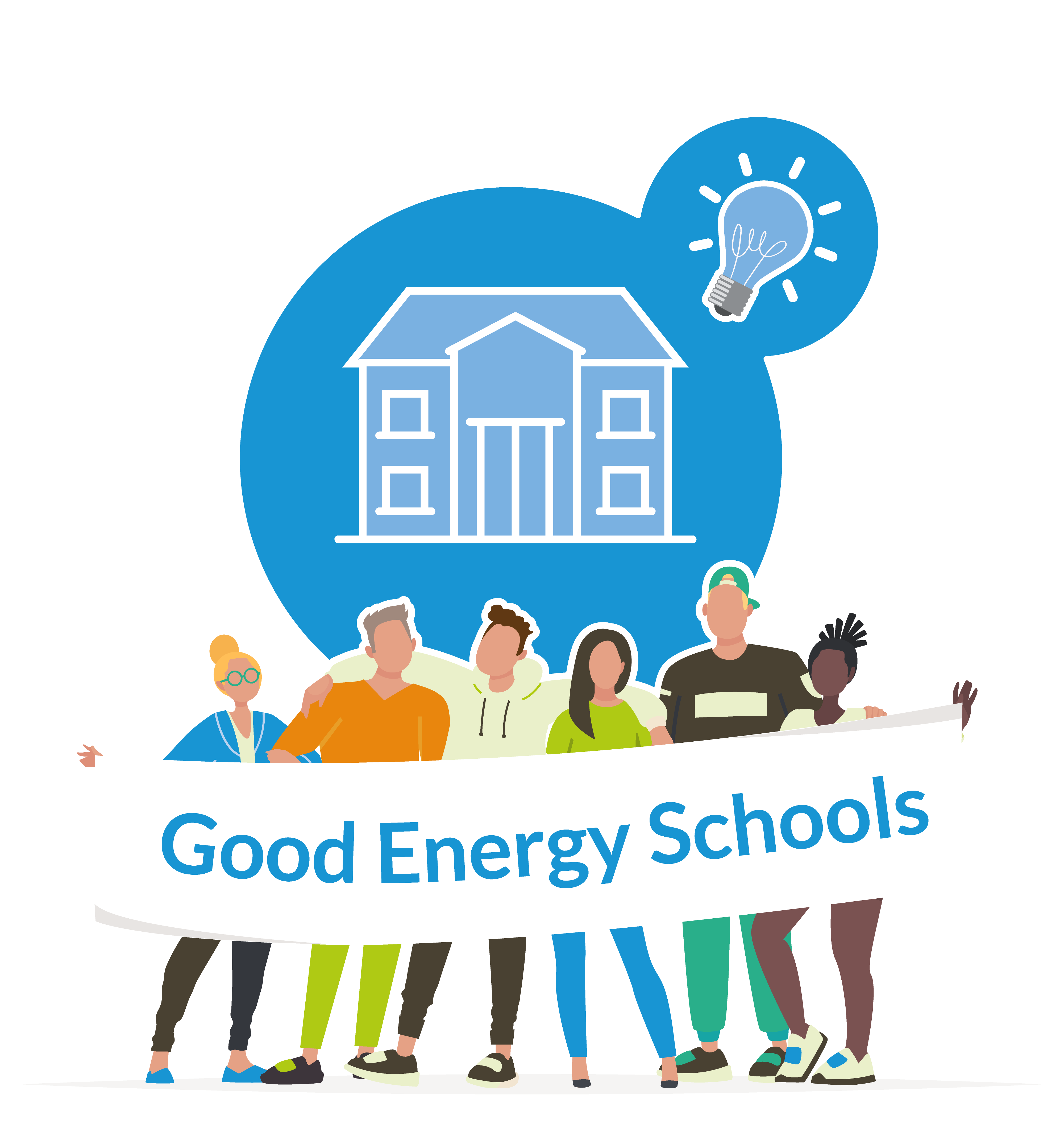 3. Meetcampagne
Containerklas D5 (elektrische vuren)
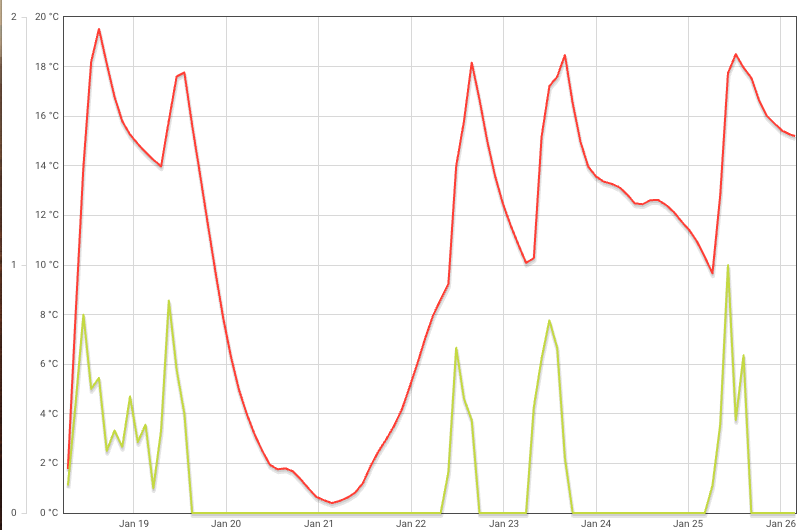 18°C comfort temperatuur?
Temperatuur
Aanwezigheid
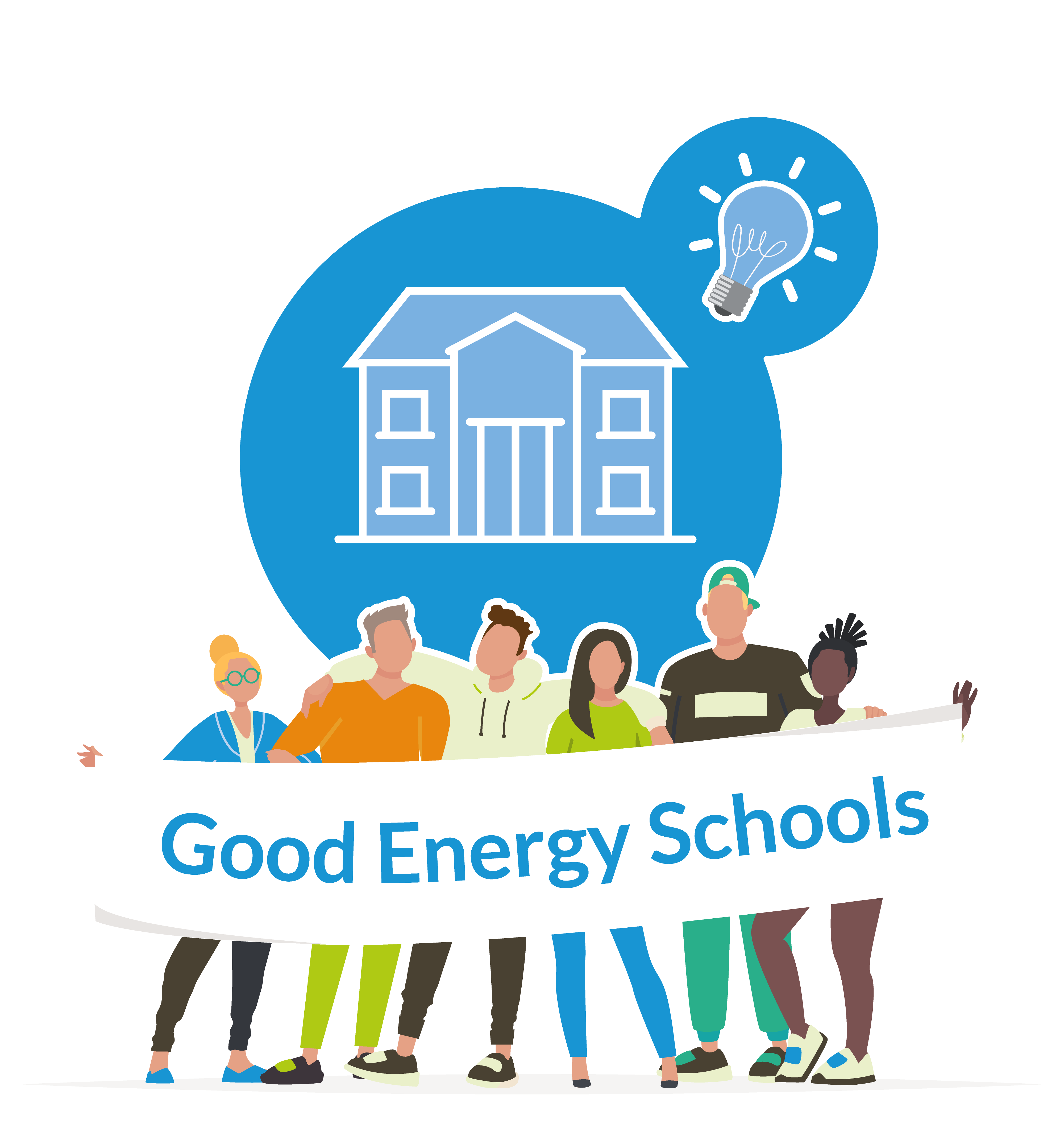 Weekend
3. Meetcampagne
Lokaal 119 
Relatief stabiel regelgedrag – wel weekend?
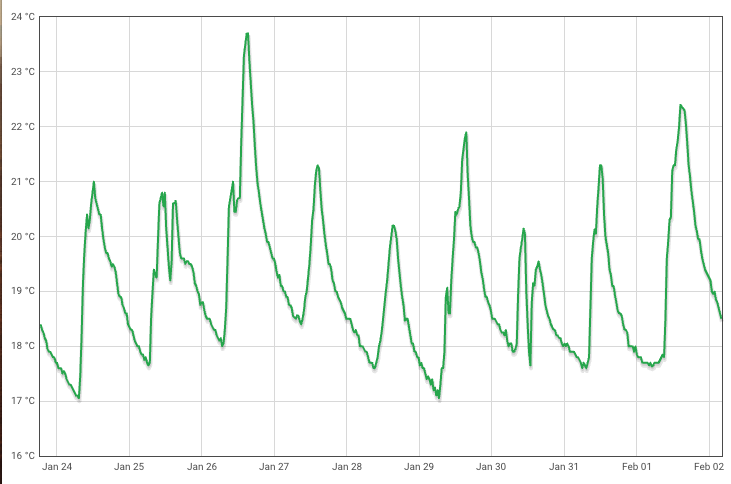 Hoge 
temperaturen
Weekend ?
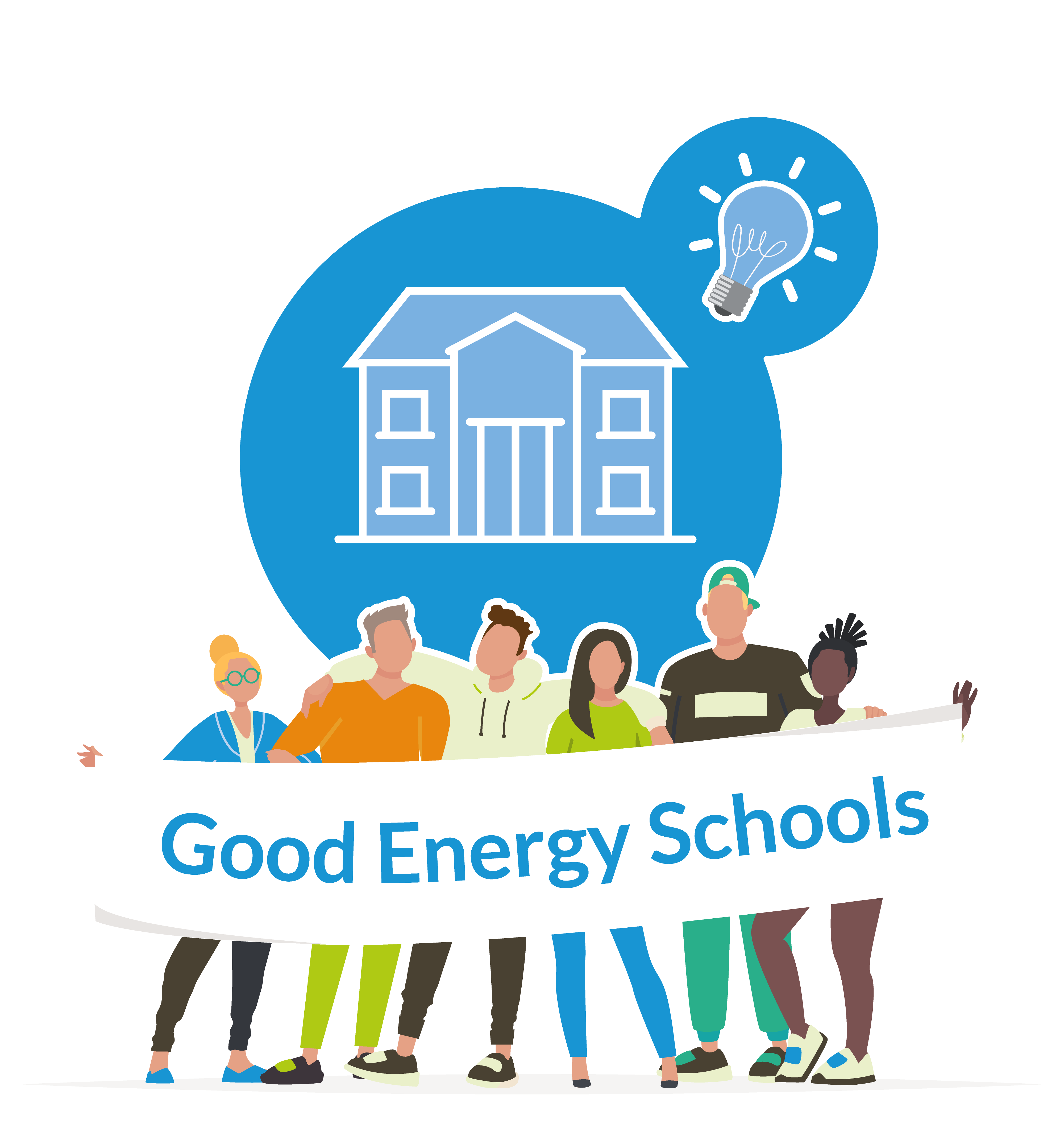 4. Verbruiksanalyse
Verbruik elektriciteit en gas bijgehouden via ‘EnergyID’
Kan je thuis ook doen!
Verbruiken in kWh (kiloWattUur = een hoeveelheid energie)
Met 1 kWh kan je:
Een half uur stofzuigen met een stofzuiger (van 2.000 Watt)
5 avonden tv kijken
Een zuinige koelkast 2 dagen laten koelen
25 uur lang een laptop gebruiken
Tot wel 100 keer uw smartphone opladen
Ongeveer 7 kilometer rijden met een elektrische auto
Eén keer de vaatwasser of wasmachine gebruiken
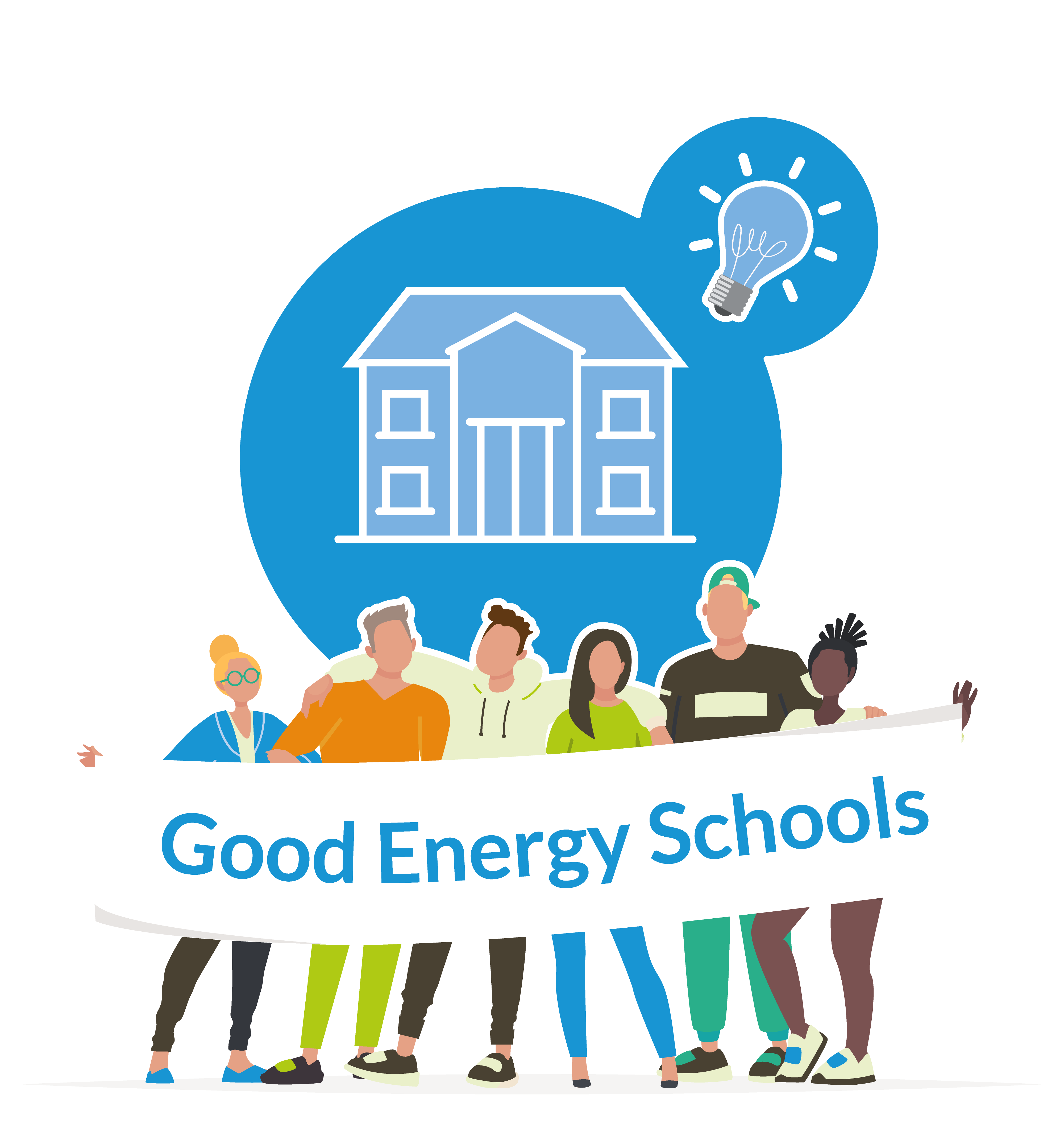 4. Verbruiksanalyse
Gasverbruik
Jaarlijks  gemiddeld 1.075.000 kWh
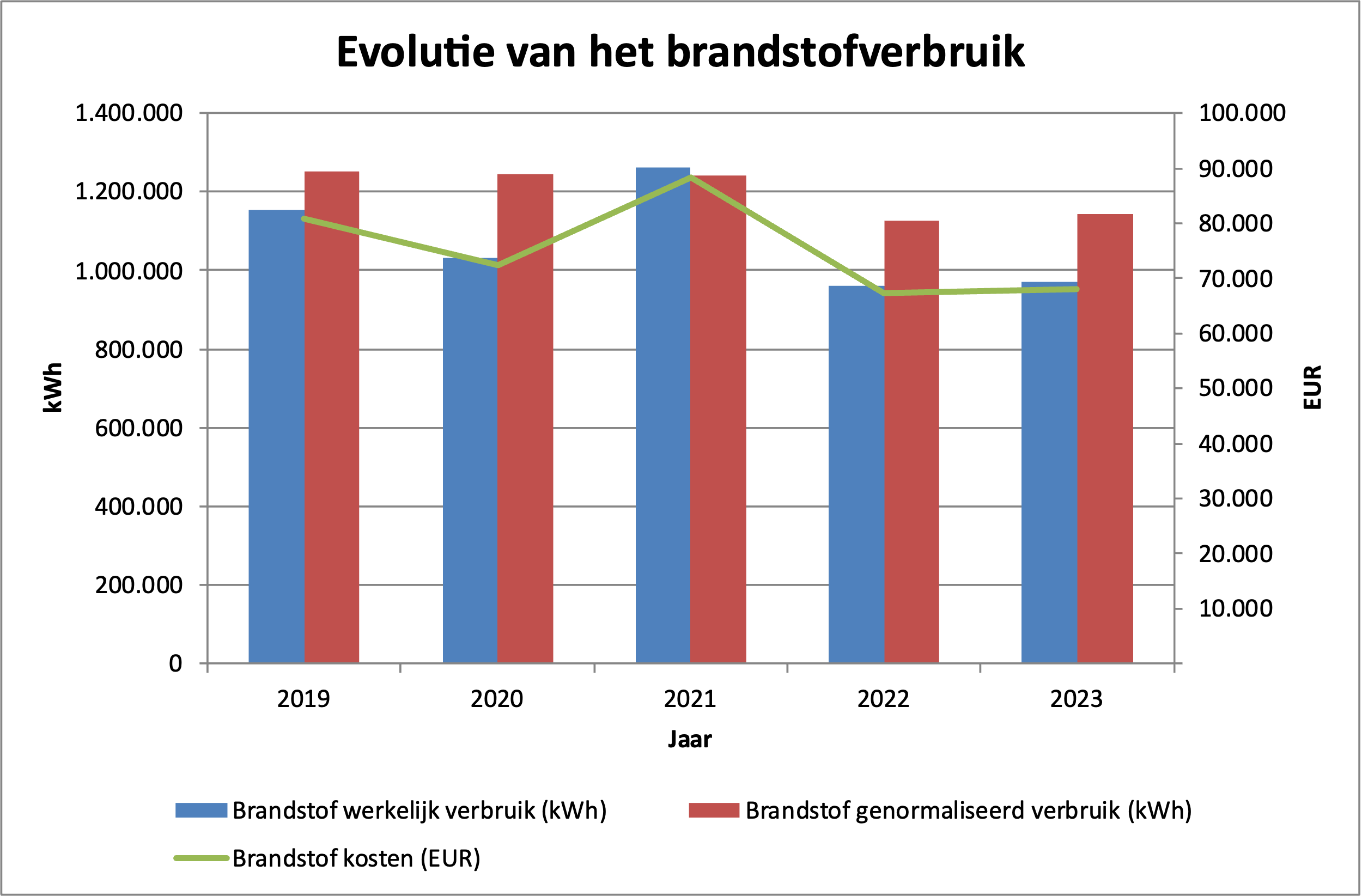 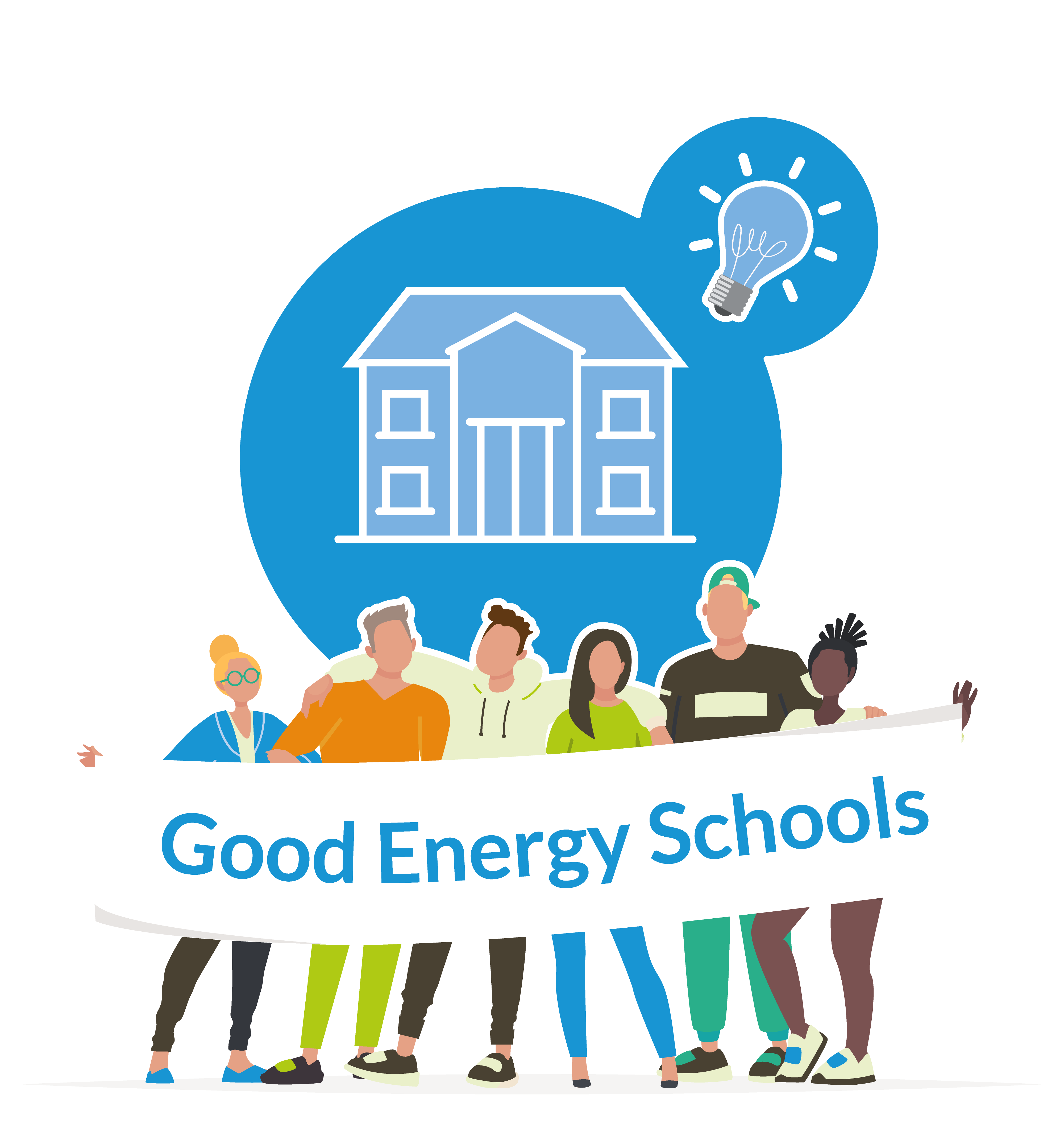 4. Verbruiksanalyse
Elektriciteit
Jaarlijks 126.000 kWh 
Specifiek verbruik 10,70 kWh / m2
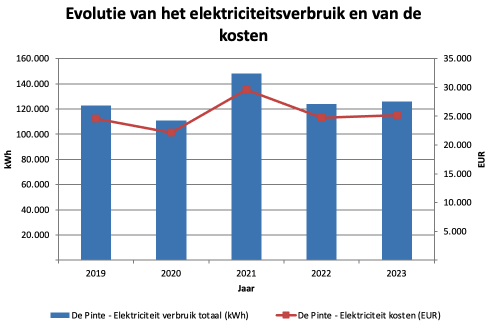 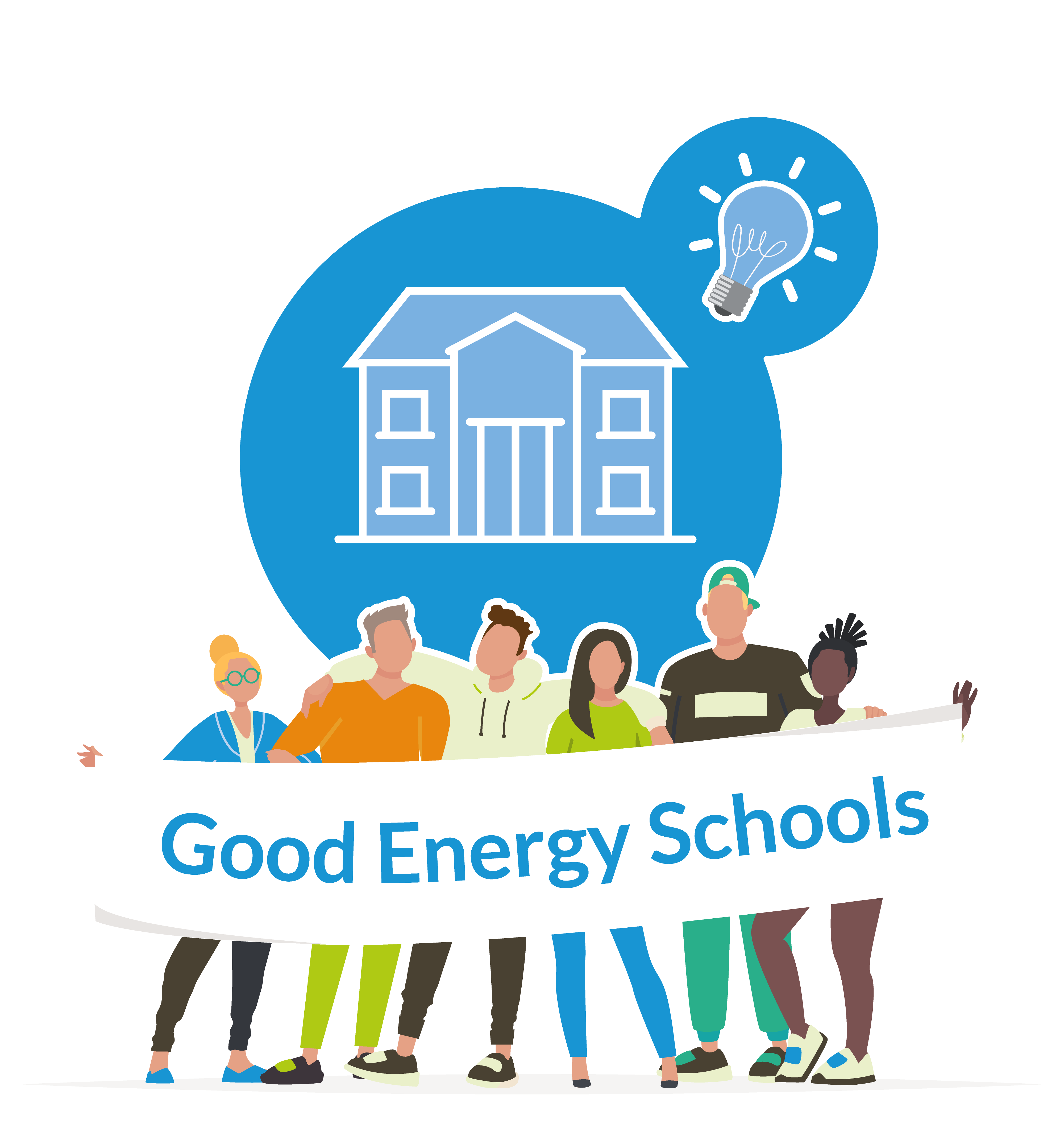 *Bijkomend eigen verbruik PV
2023: 54.000 kWh
4. Verbruiksanalyse
Elektriciteit: zonne-energie
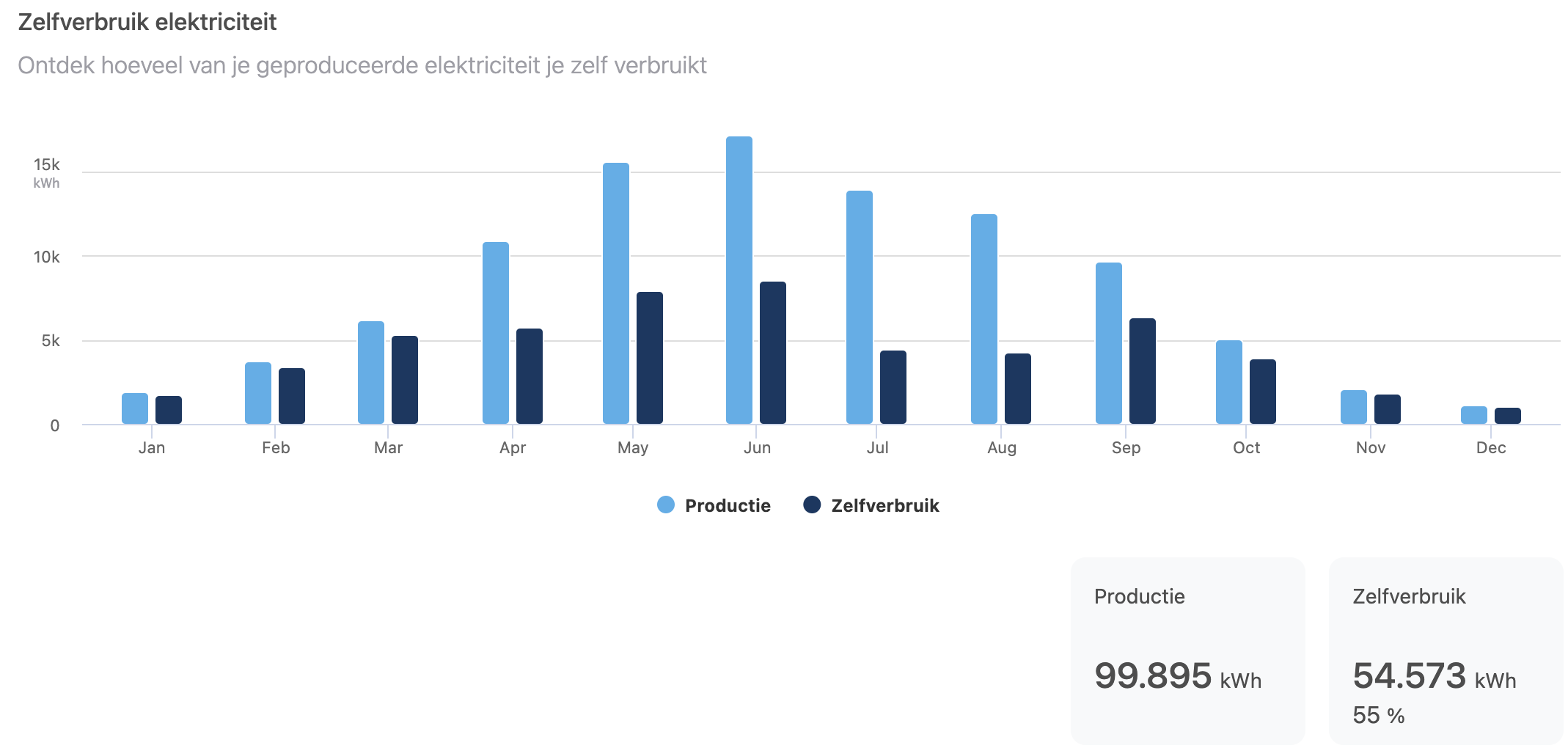 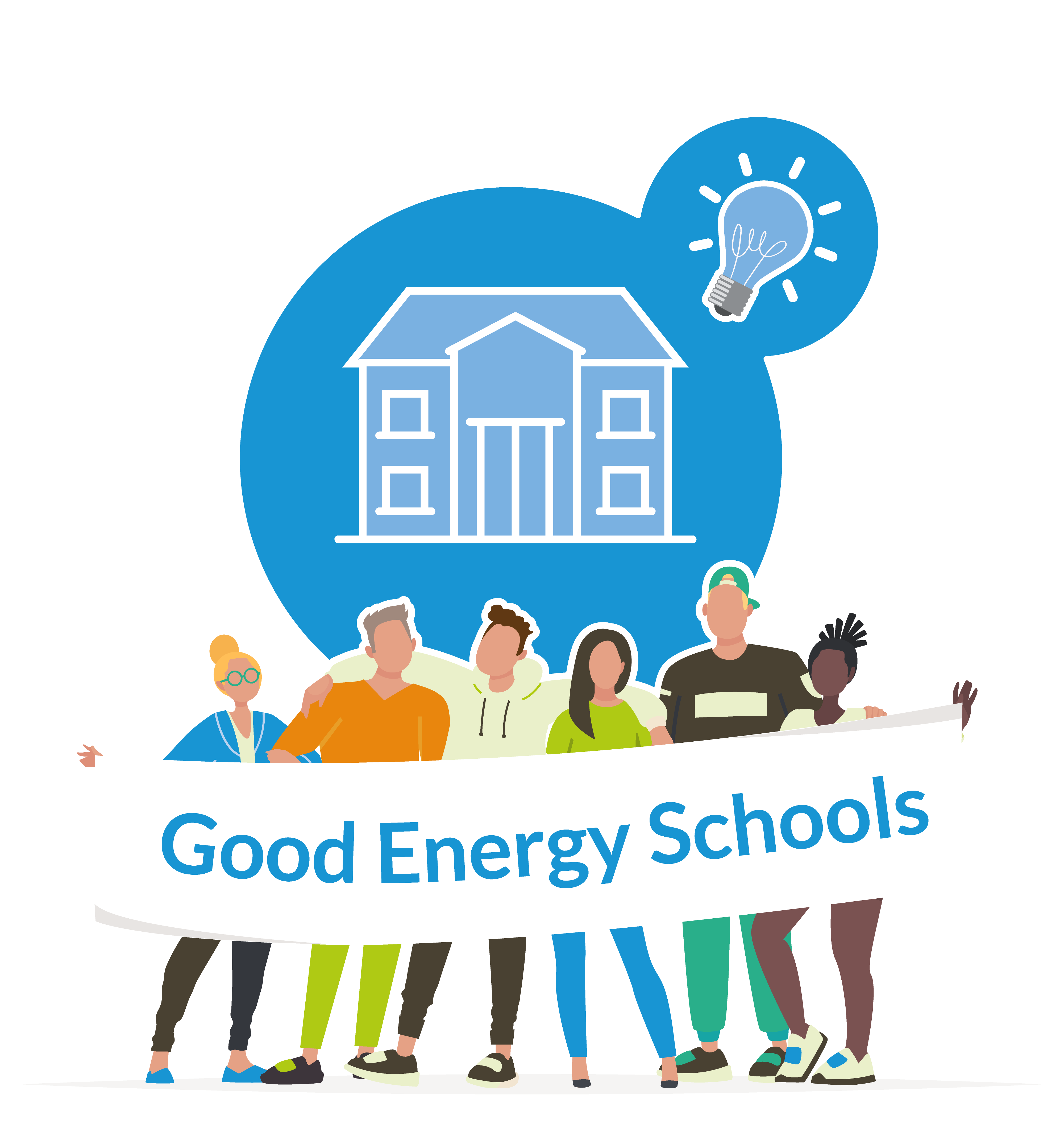 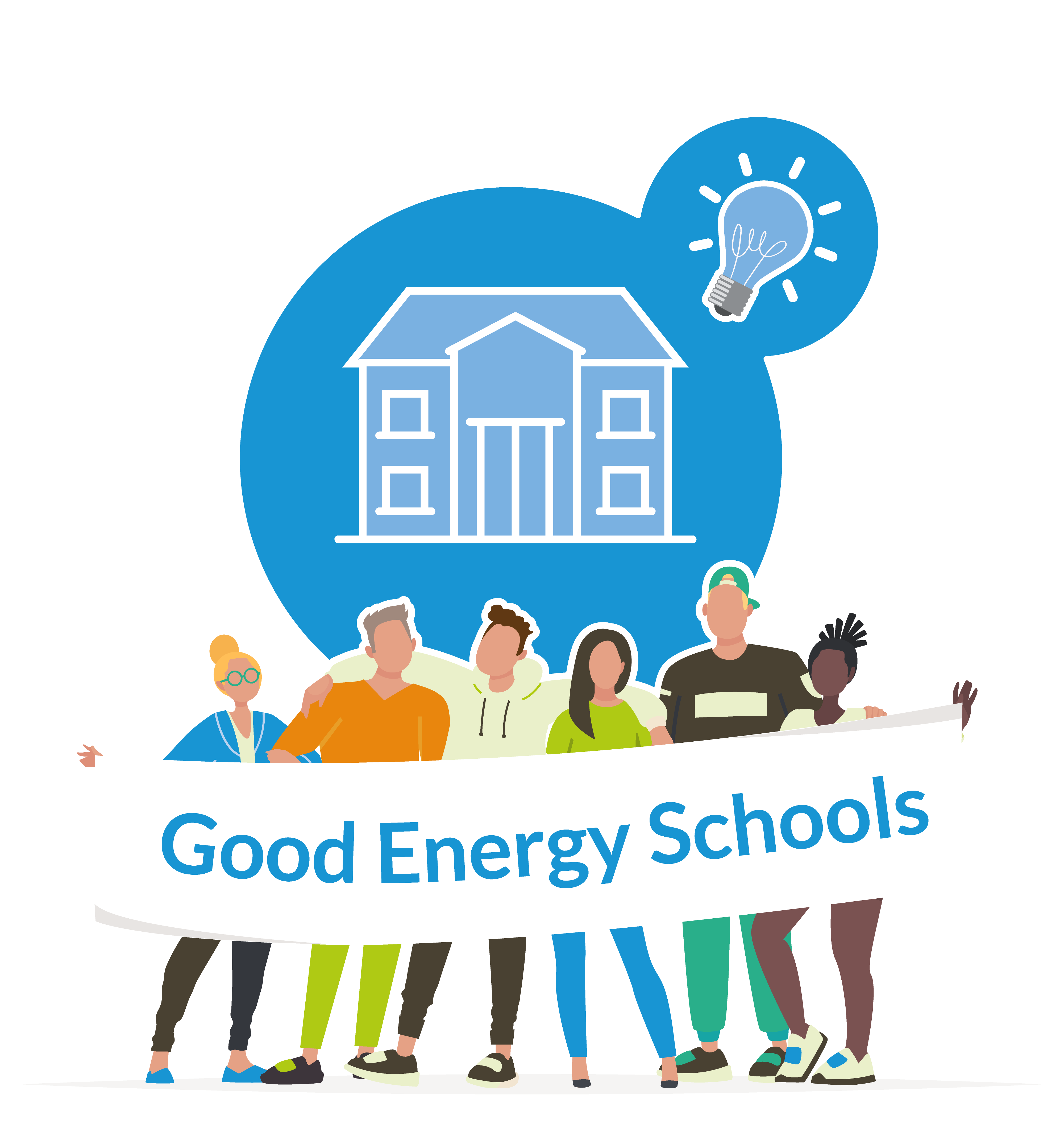 Energie-audit door leerlingen School X
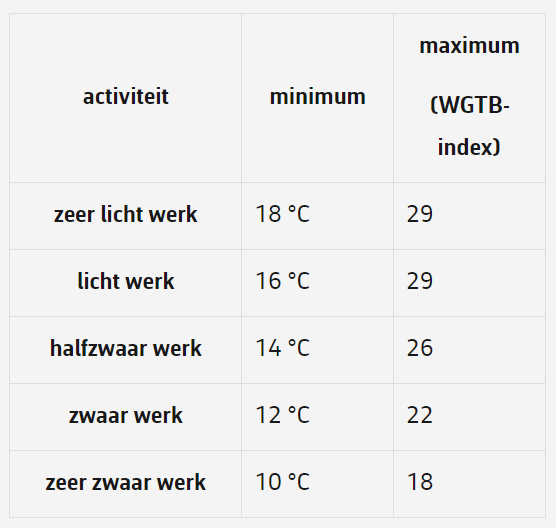 Infrarood thermometer
Theorieles
Praktijkles
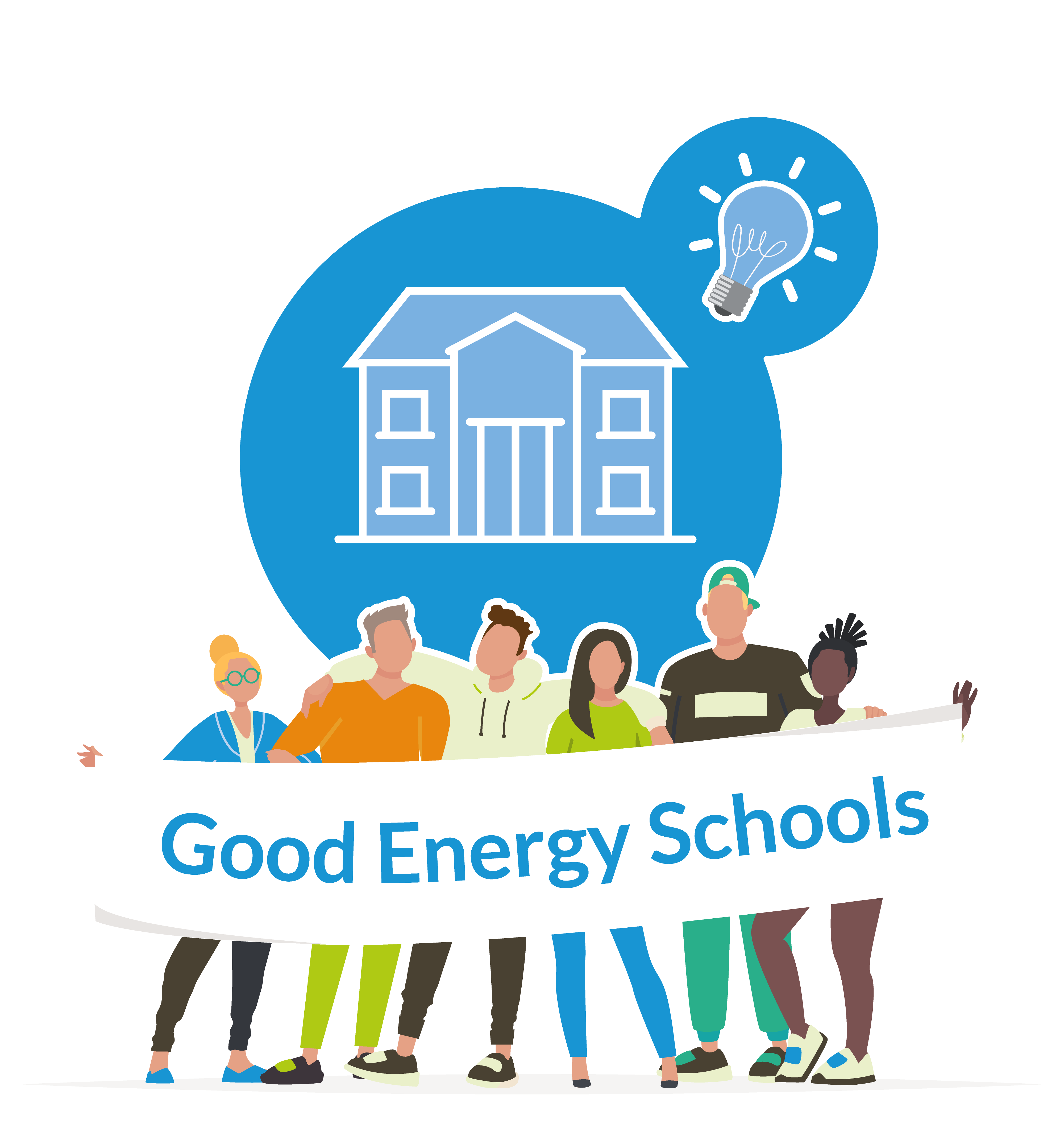 [Speaker Notes: Klastemp 19°C]
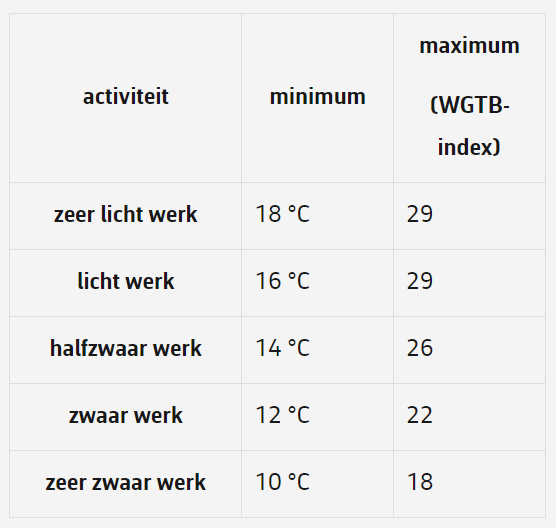 Infrarood thermometer
Theorieles
Praktijkles
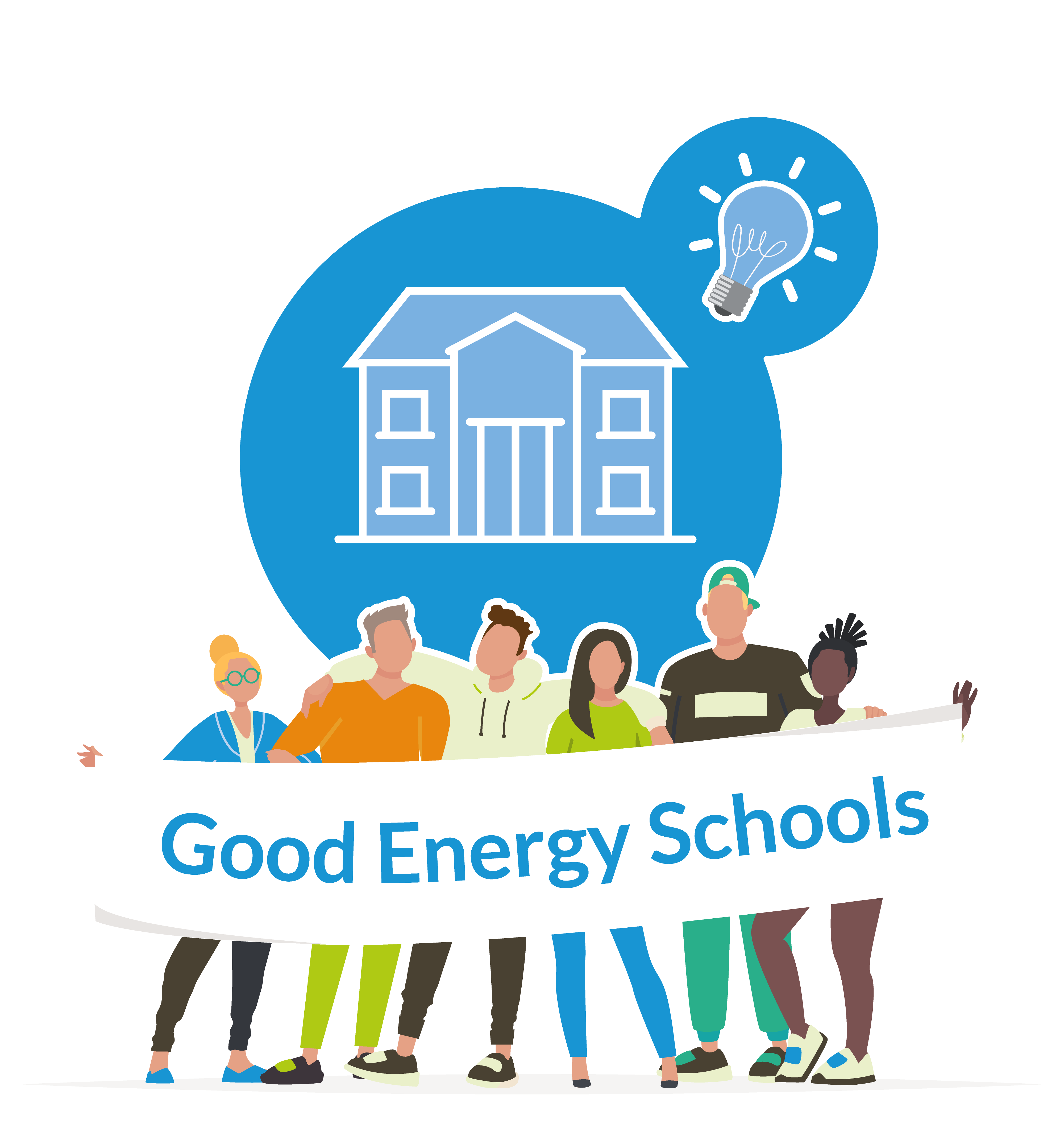 [Speaker Notes: Klastemp 19°C]
Infrarood thermometer
Verwarmde ruimtes
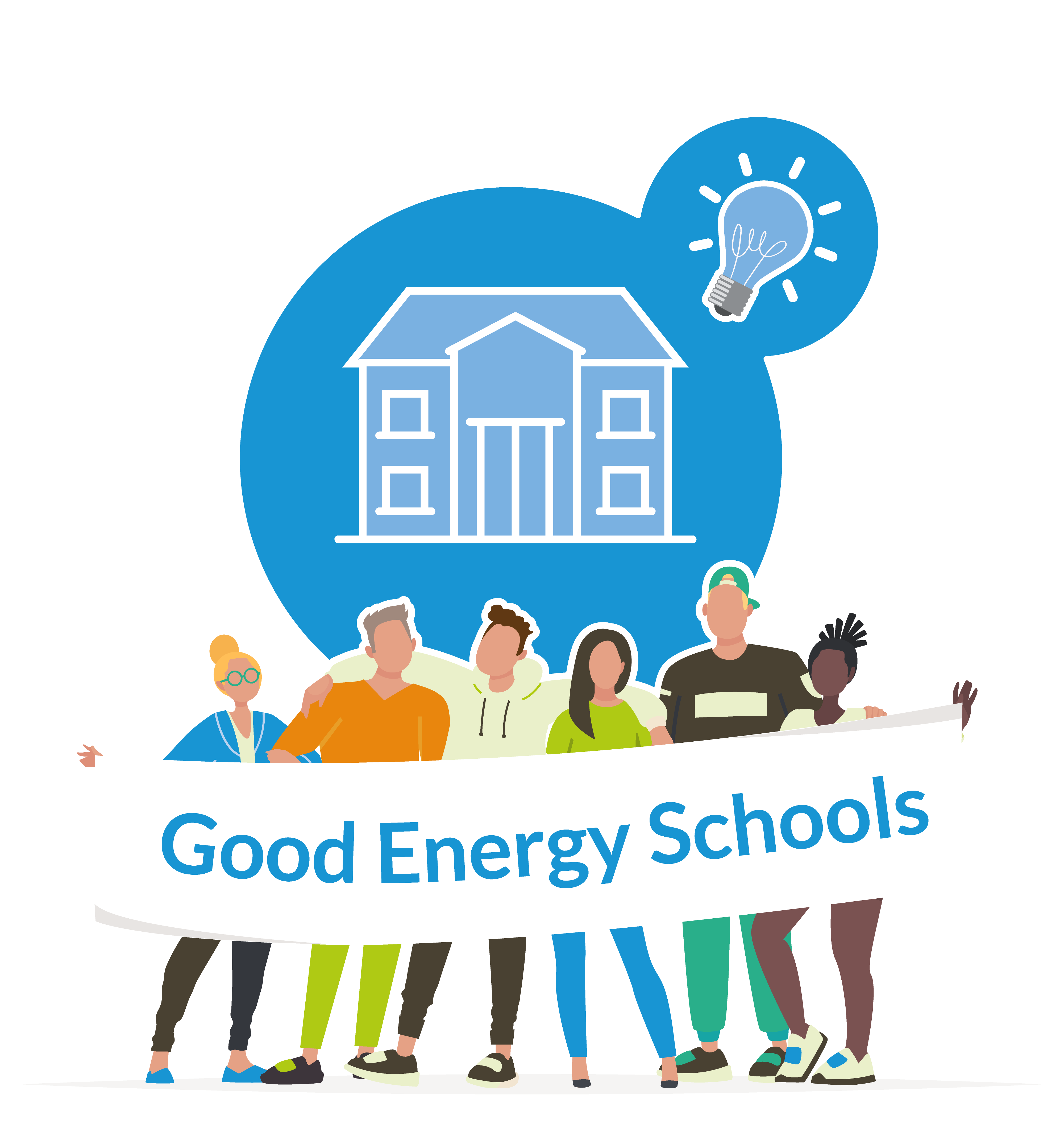 [Speaker Notes: Lokaal 112 niet betrouwbaar: op zelfde moment buitenmuur 15°C en 11°C door 2 verschillende groepjes
Spreiding leraarszaal zou wel kunnen: koude buitenmuur werd om 9h ‘s ochtends gemeten, toen het buiten misschien 3 °C was; de iets warmere buitenmuur in de namiddagRefter: wel héél lage T binnenmuur (7°C) bij 1 van de metingen, maar ook  bij de andere meting is er 6,3 °C verschil tussen binnen en buitenmuur]
Verwarming
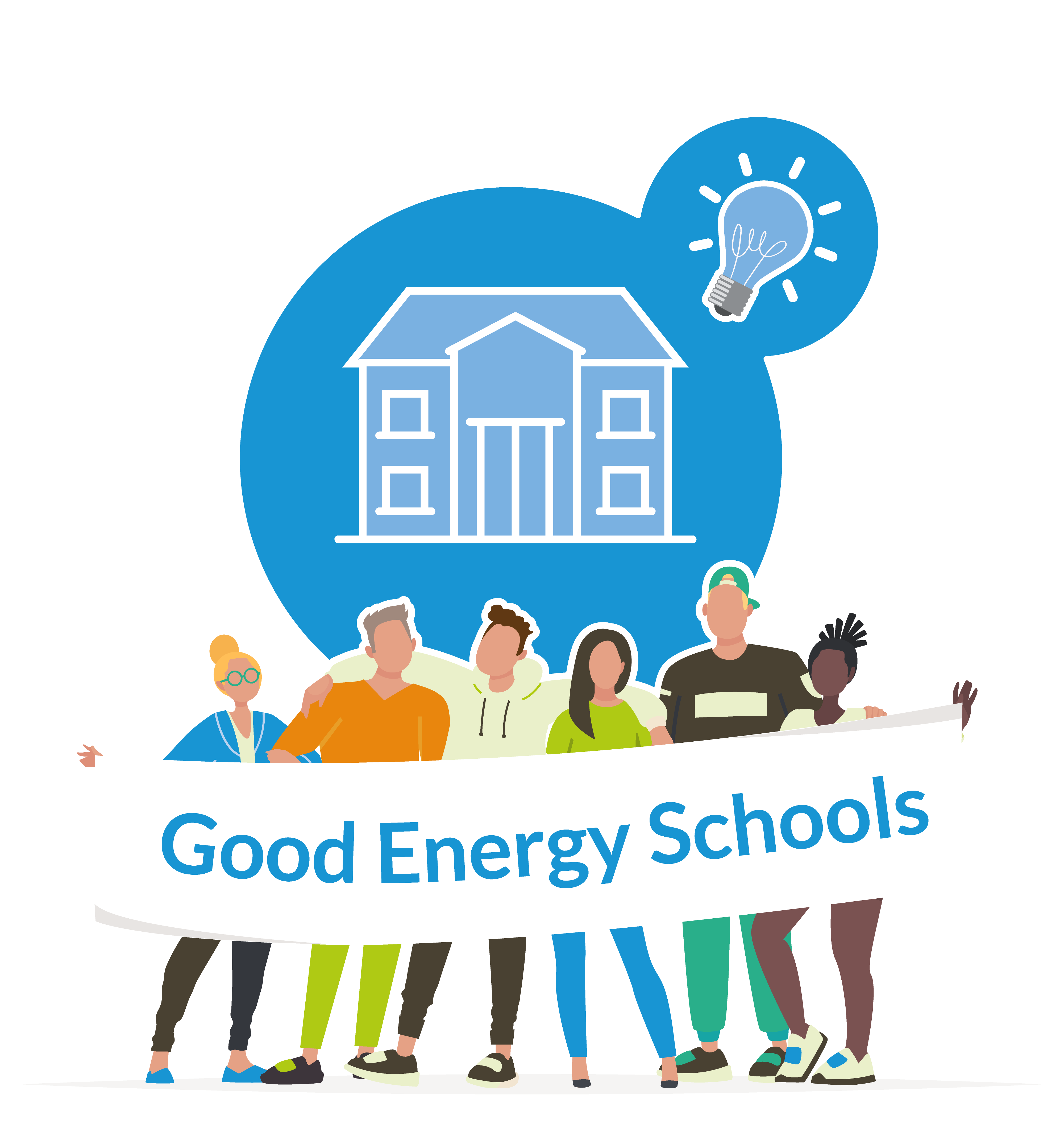 [Speaker Notes: 18 verschillende lokalen onderzocht
95 ingaves]
Verwarming
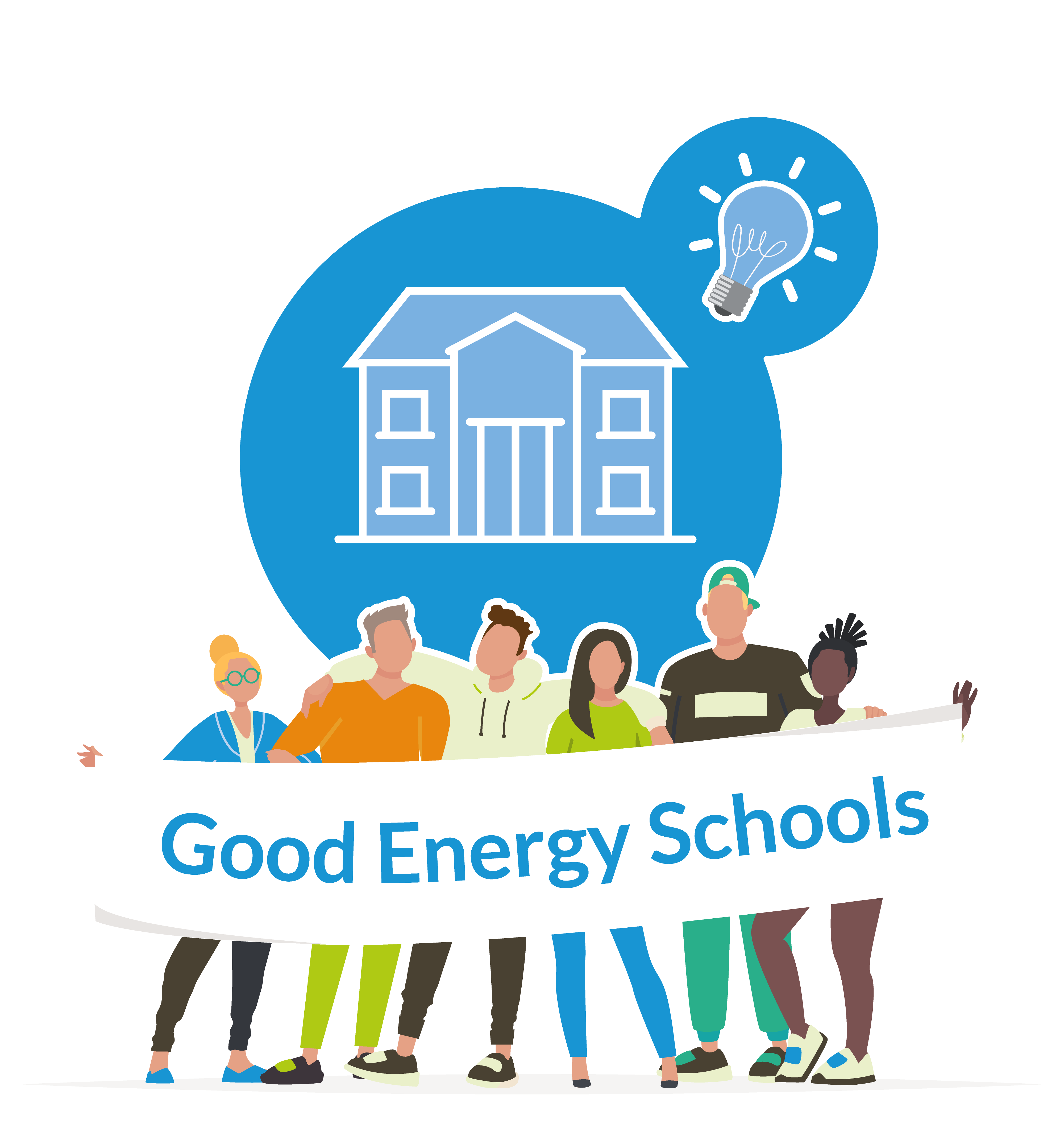 [Speaker Notes: 18 verschillende lokalen onderzocht
95 ingaves]
Verlichting
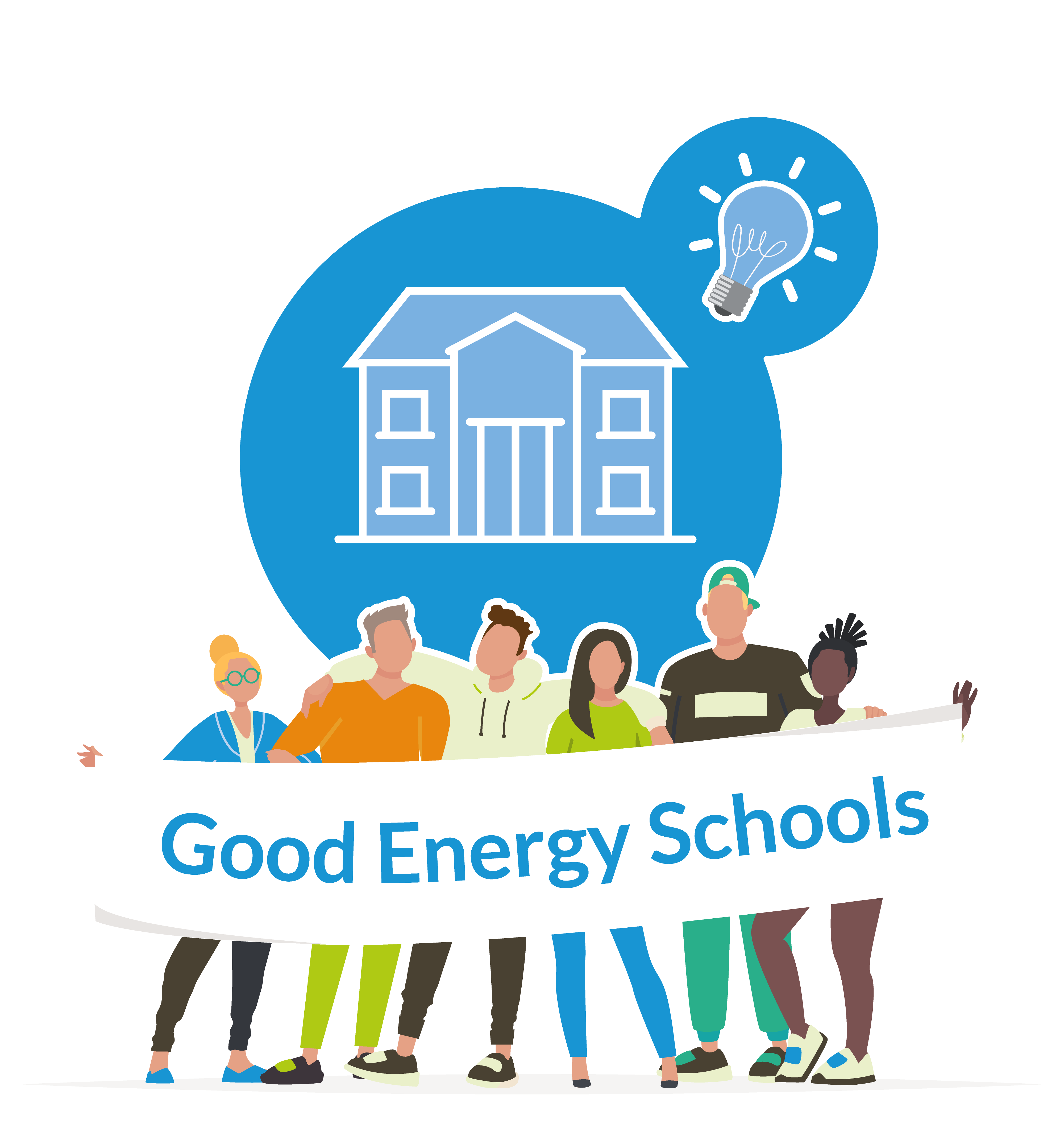 [Speaker Notes: 18 verschillende lokalen onderzocht
95 ingaves]
Verlichting
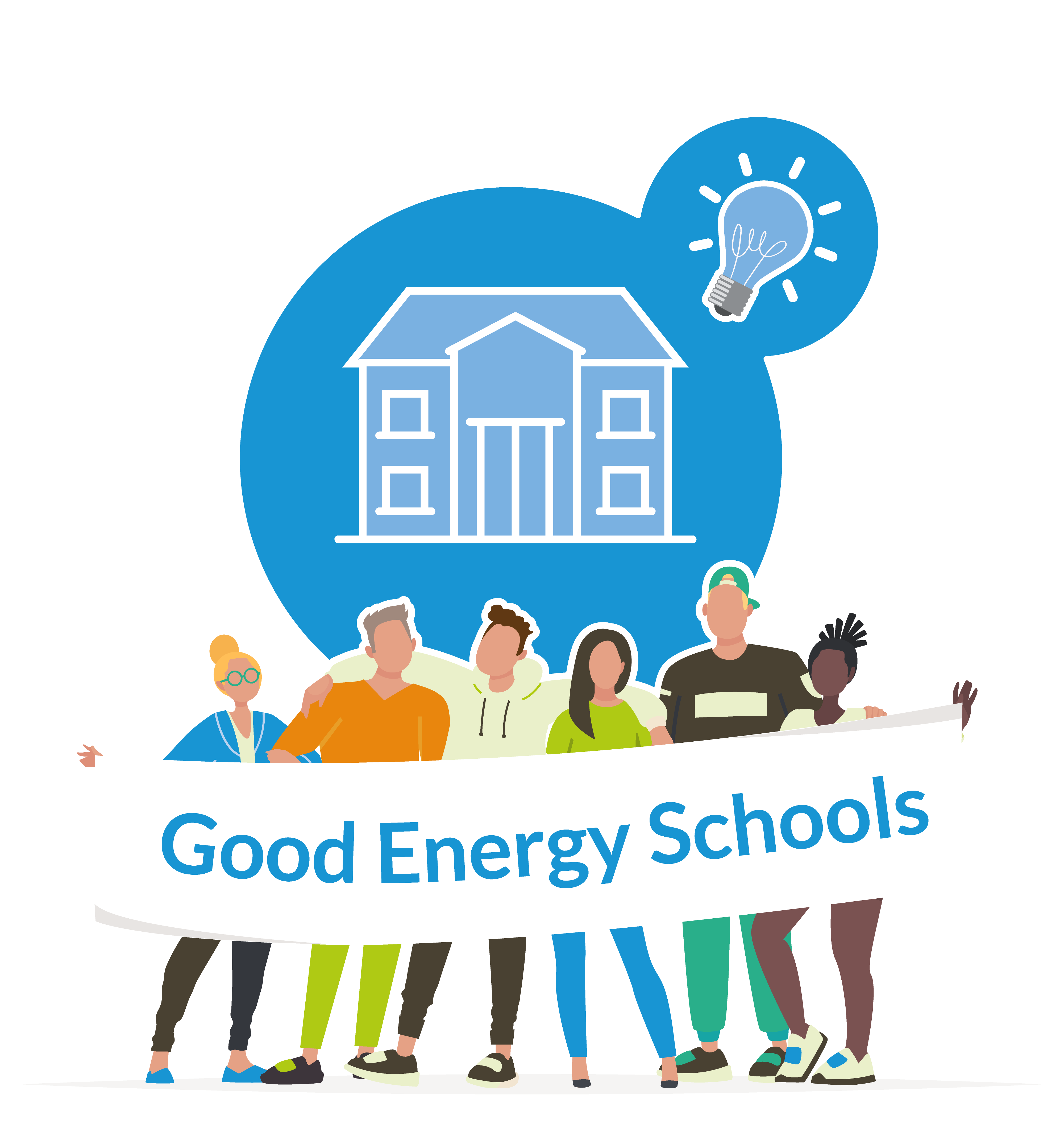 [Speaker Notes: 18 verschillende lokalen onderzocht
95 ingaves]
Luxmeter (lichten uit of aan)
KLASLOKALEN
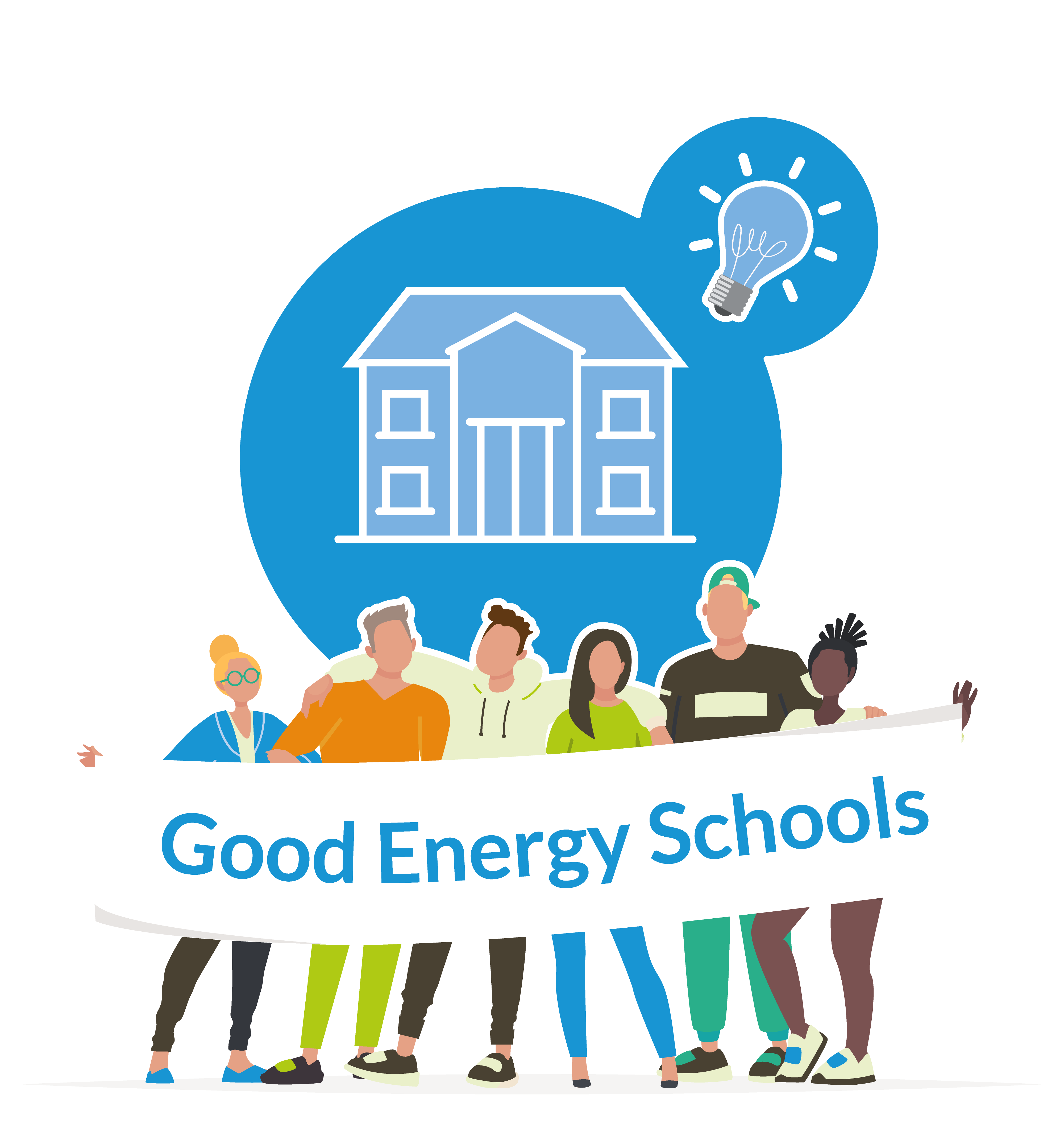 [Speaker Notes: Verlichting. Donkere lokalen: 119; C5; D5; D2; 116; studielokaal?]
Luxmeter (lichten uit of aan)
Zijn er bij deze TL-lampen reflectoren die het licht naar beneden reflecteren?: 
Lokaal 119: Ja én nee
D5: ik weet het niet
Studielokaal: Nee – we weten het niet

Zijn de muren donker of licht?
Lokaal 116: donker én licht?

Hangen er dingen tegen of voor het raam waardoor het daglicht niet binnenkomt?
D5: nee/ja
Studielokaal: nee/ja
Lokaal 116: nee/ja
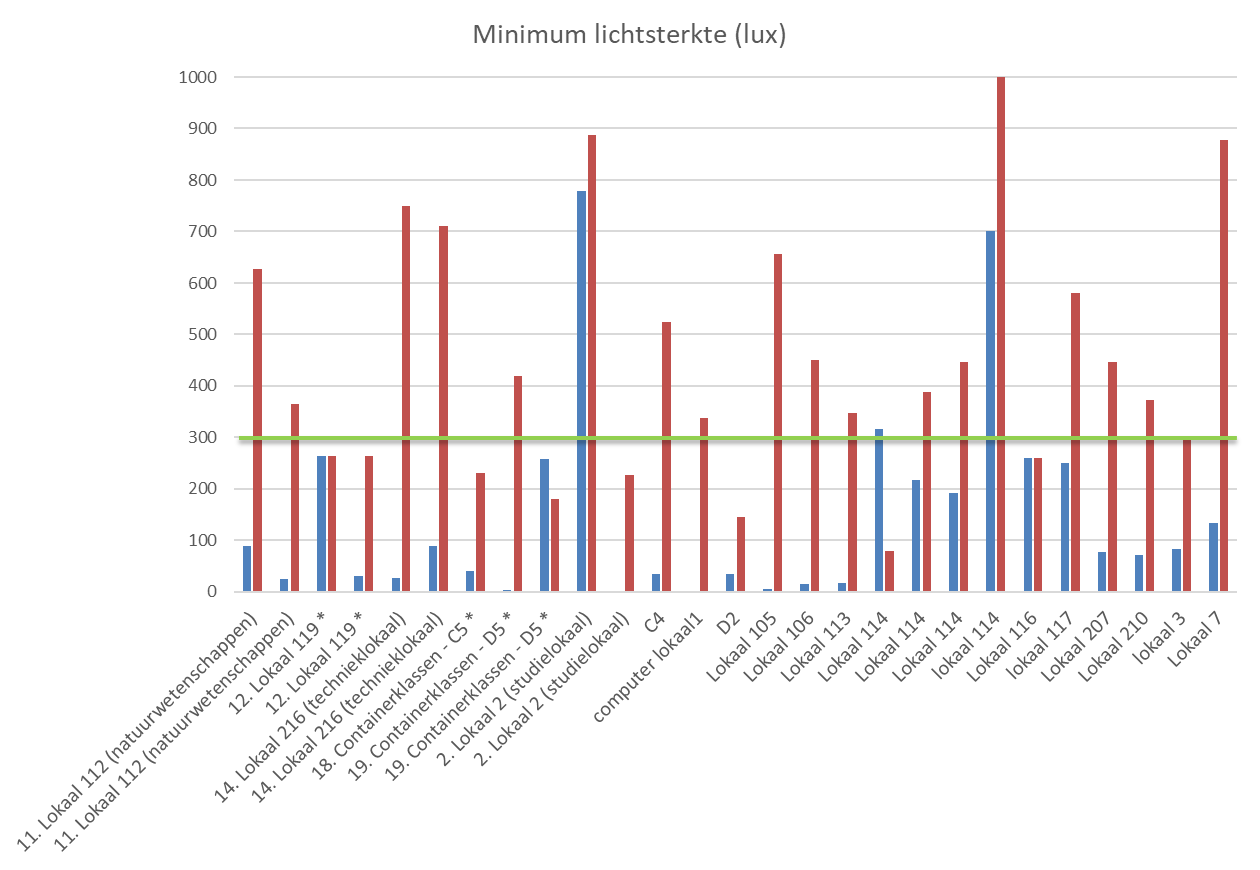 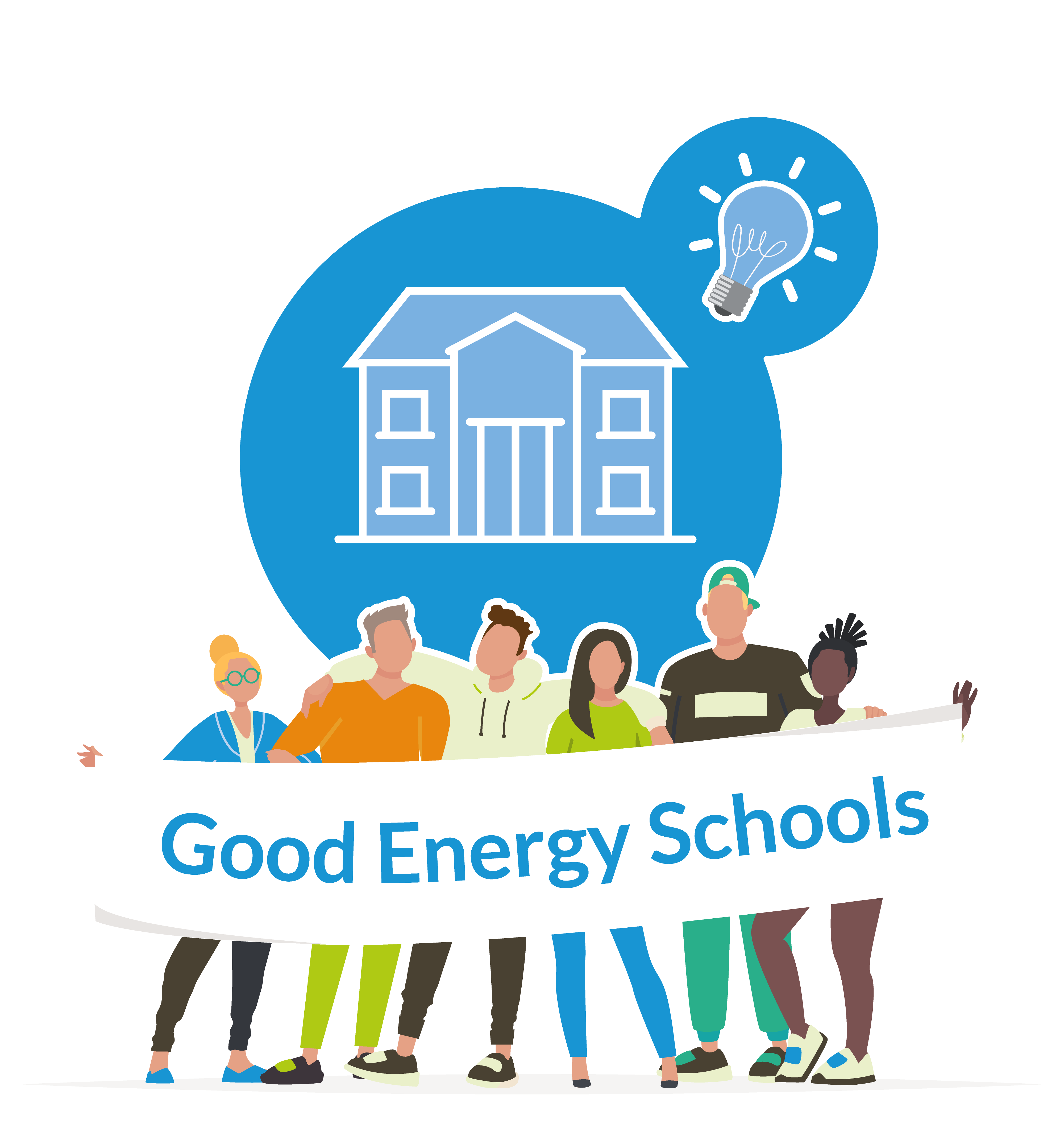 [Speaker Notes: Verlichting. Donkere lokalen: 119; C5; D5; D2; 116; studielokaal?]
Luxmeter (lichten uit of aan)
GANGEN
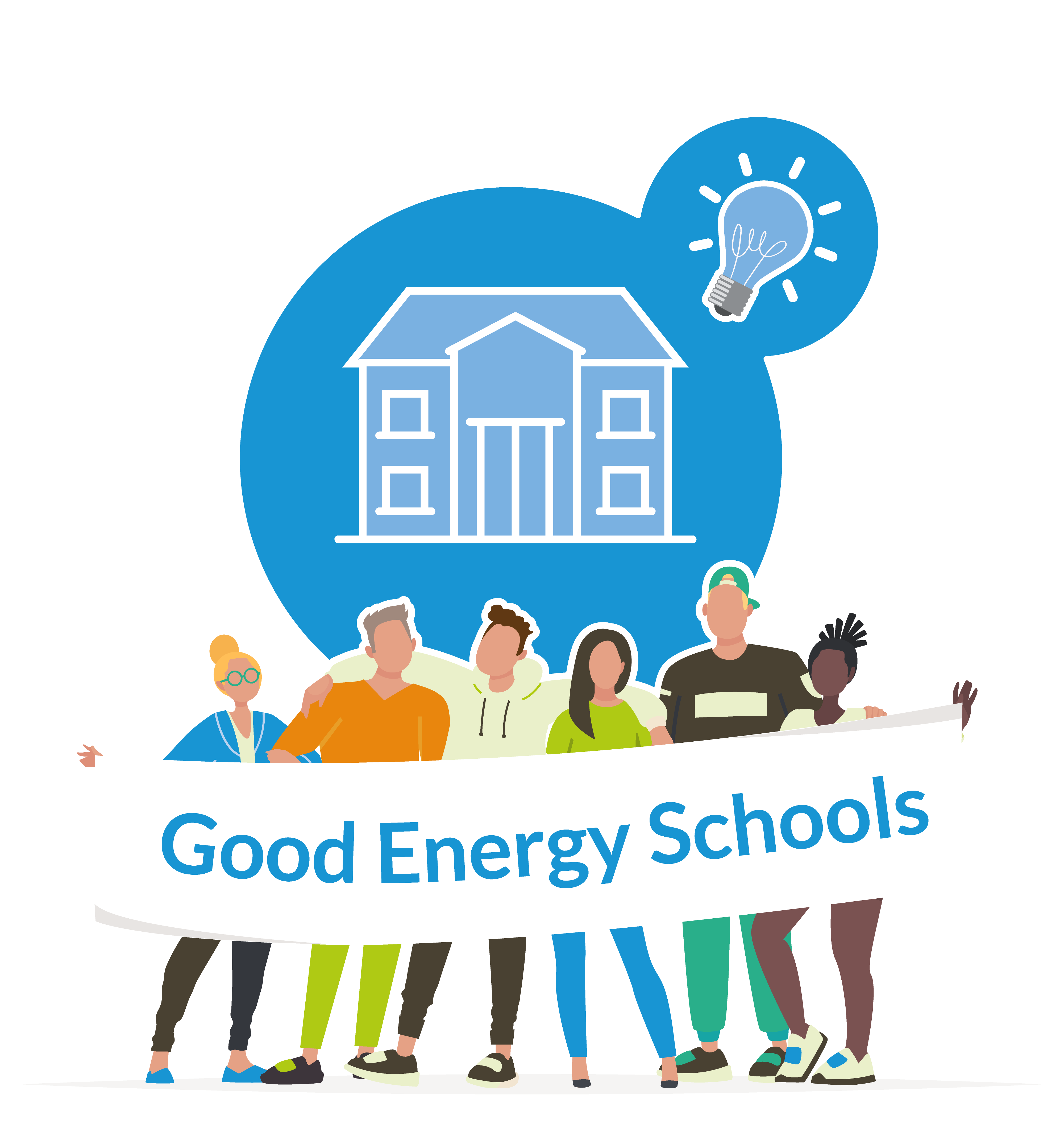 [Speaker Notes: Verlichting. Donkere lokalen: 119; C5; D5; D2; 116; studielokaal?]
Debietzakjes
Lekkende kranen? 
Lokaal 112
Lokaal 113
Toiletten gelijkvloers jongens
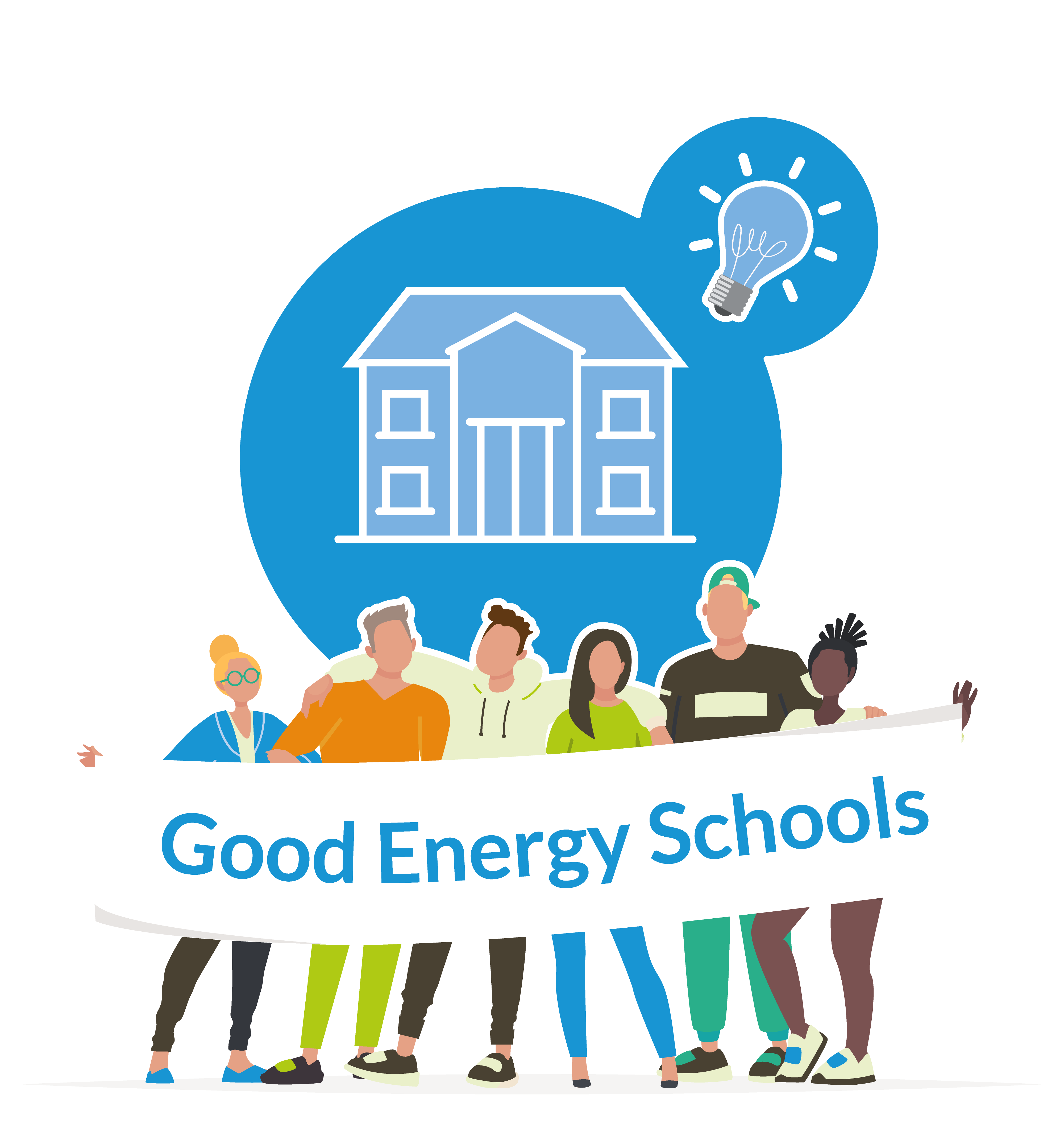 [Speaker Notes: Verlichting. Donkere lokalen: 119; C5; D5; D2; 116; studielokaal?]
Wattmeter
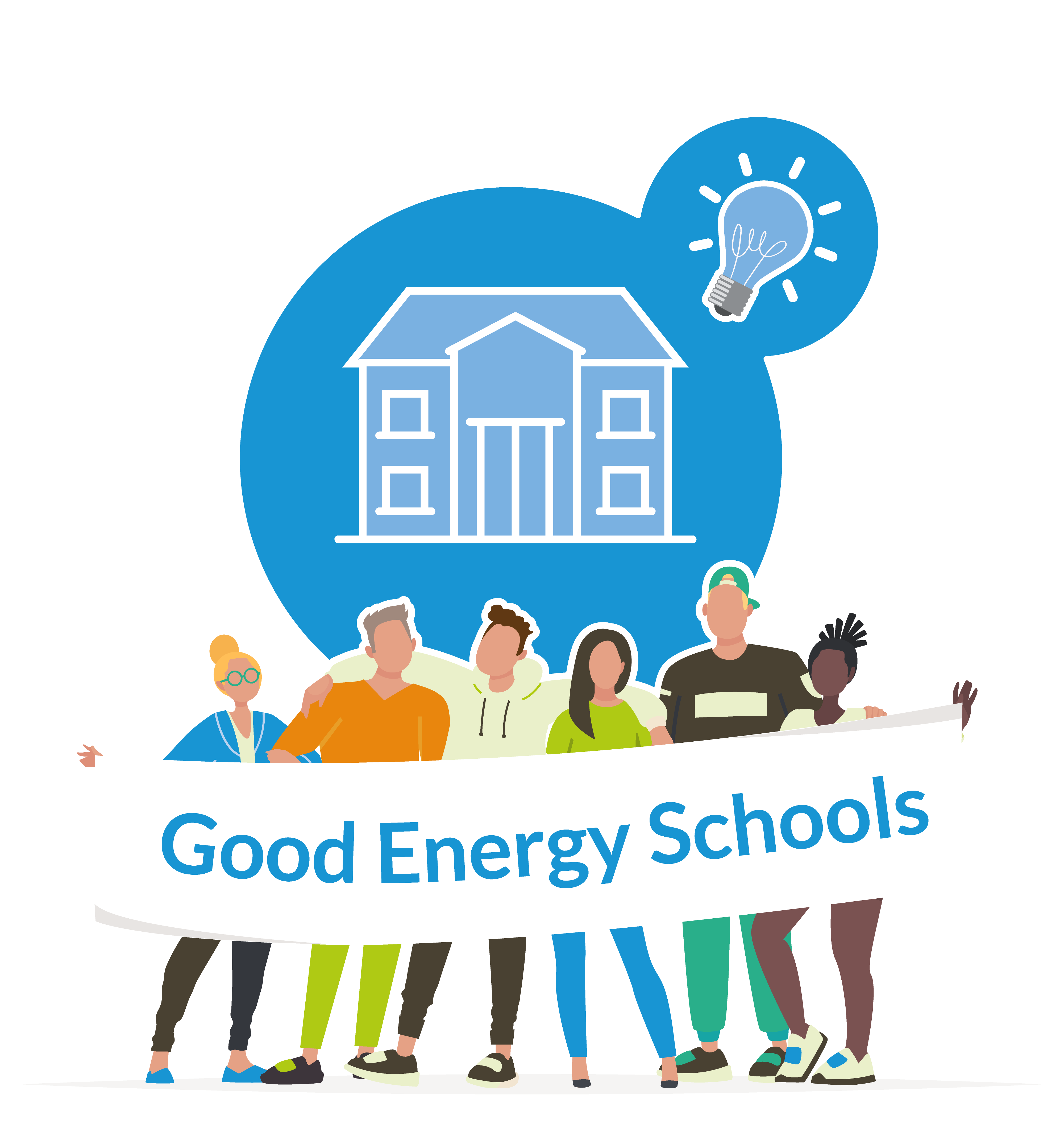